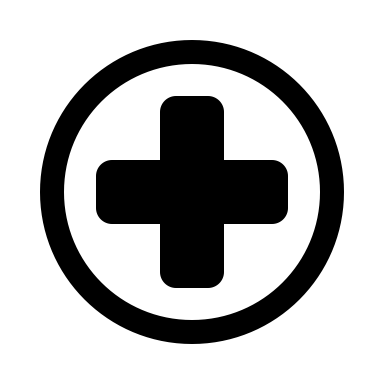 Health Card
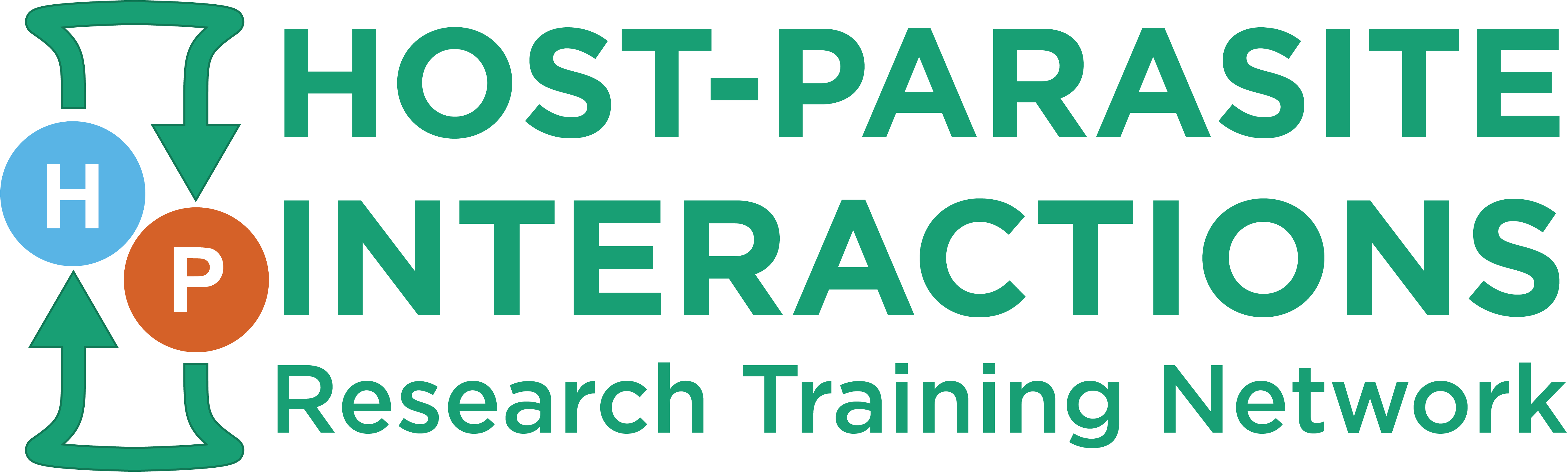 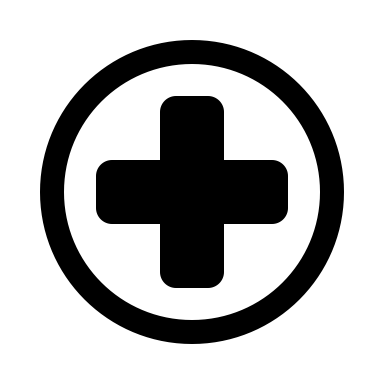 Health Card
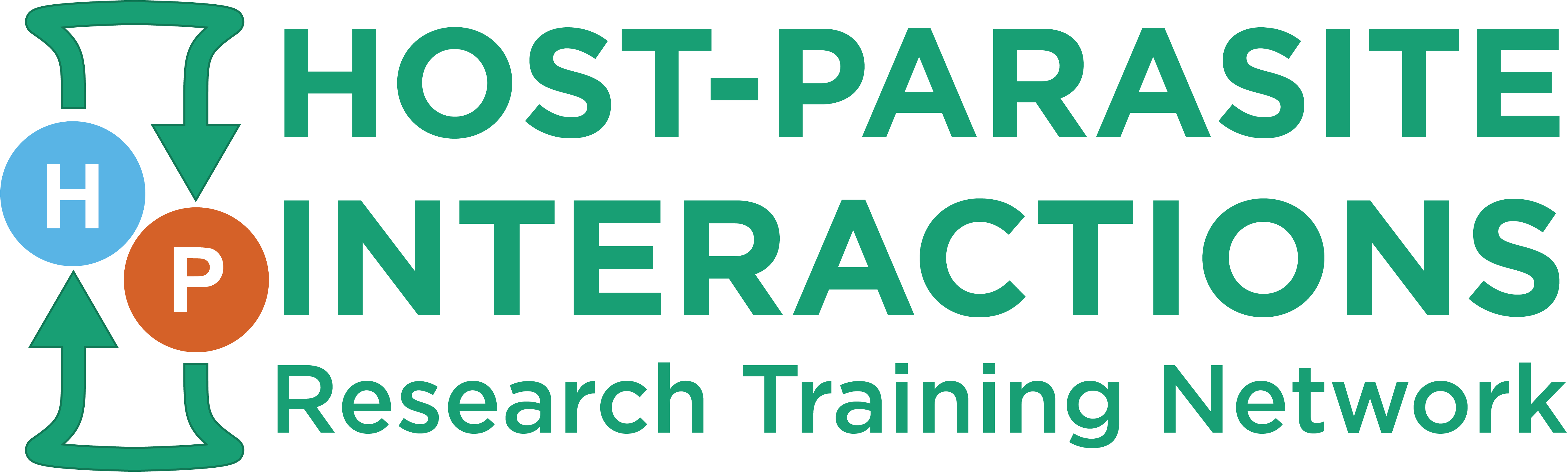 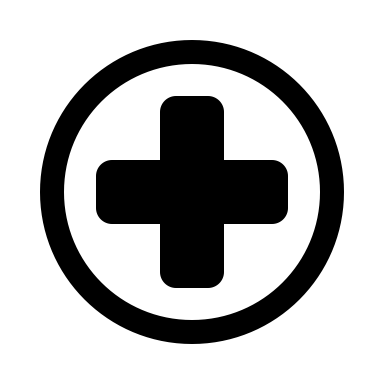 Health Card
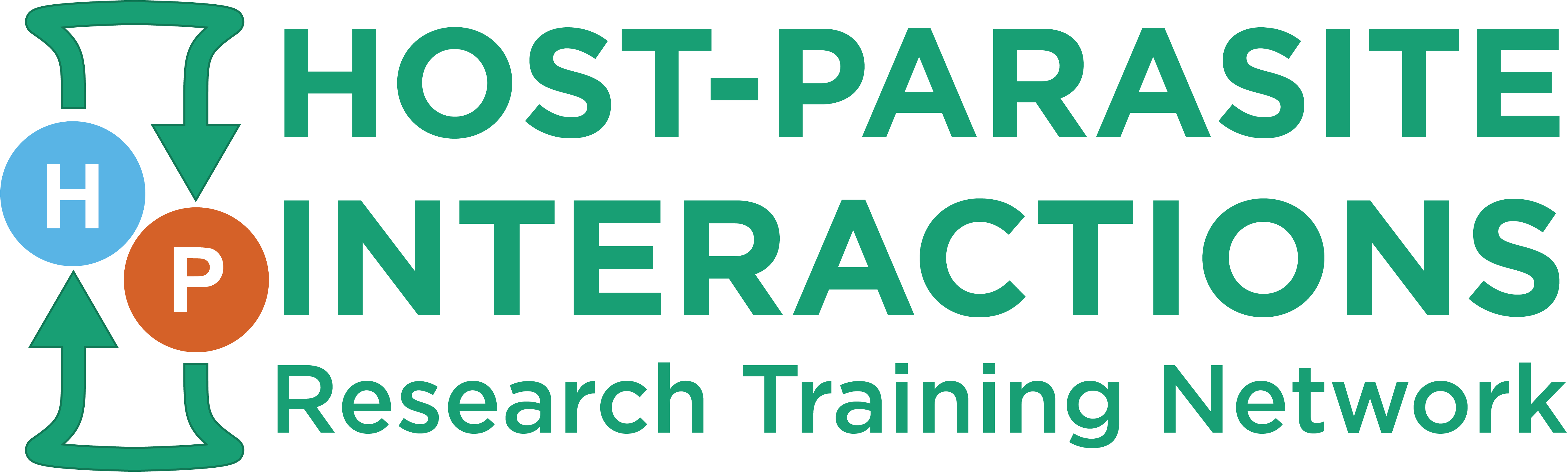 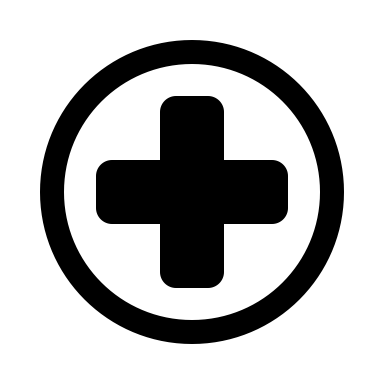 Health Card
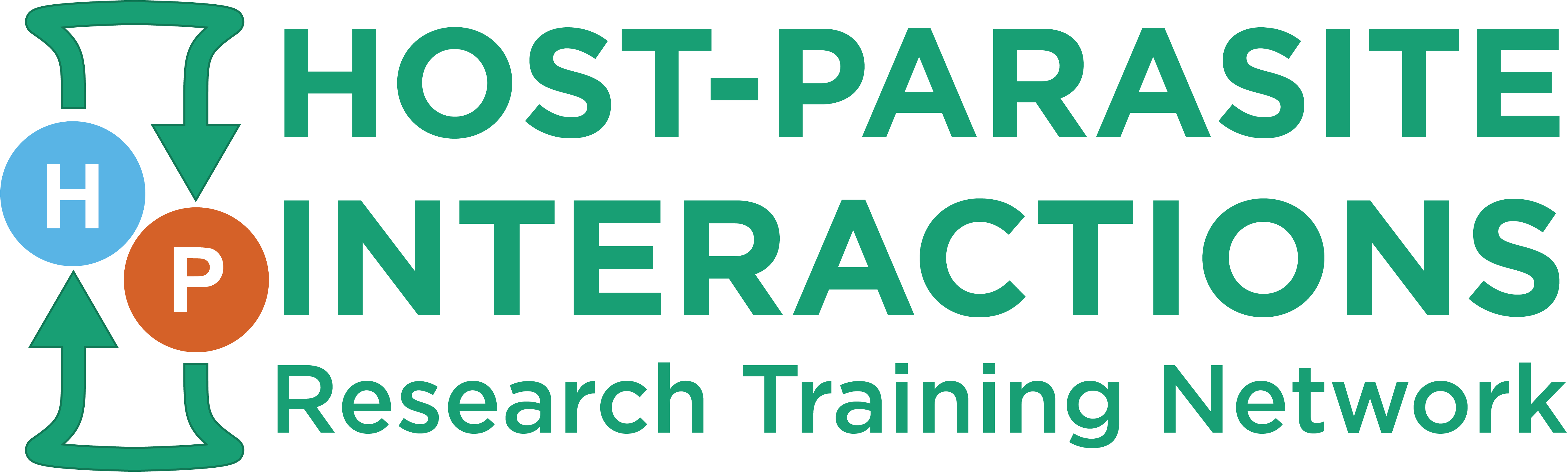 Water Filter + Cooking Kit
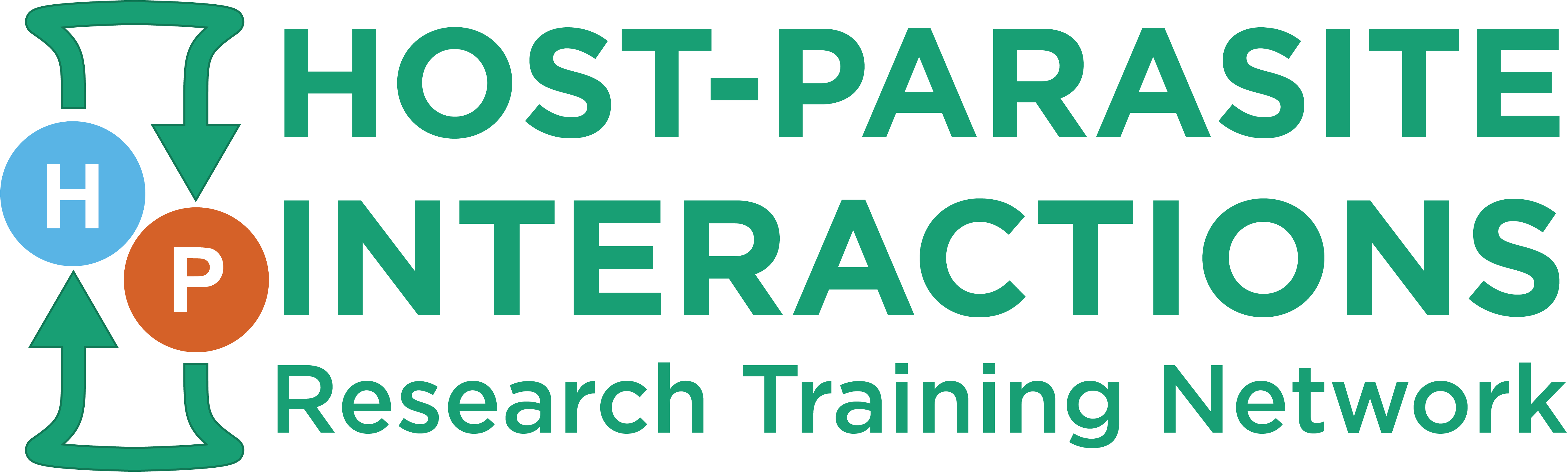 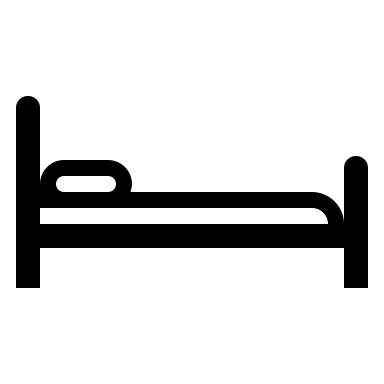 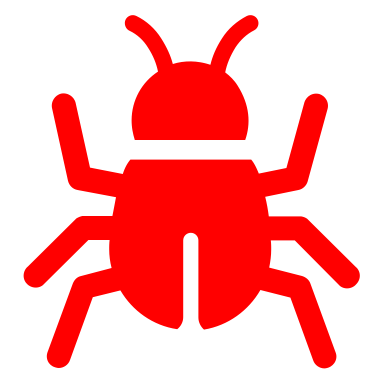 Bug Spray + Bed Net
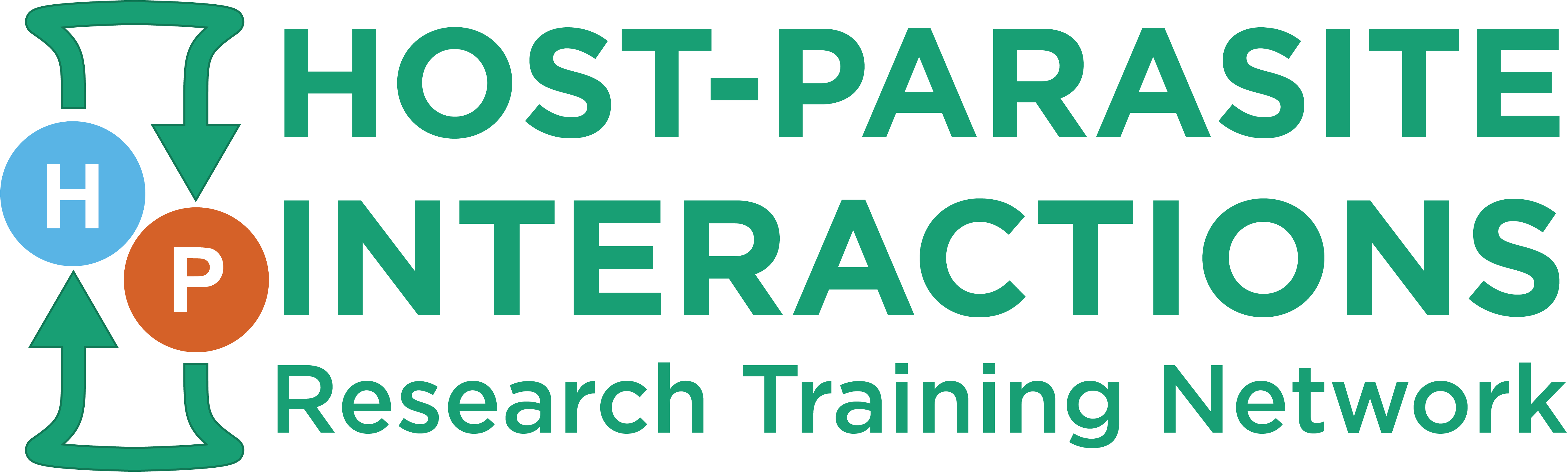 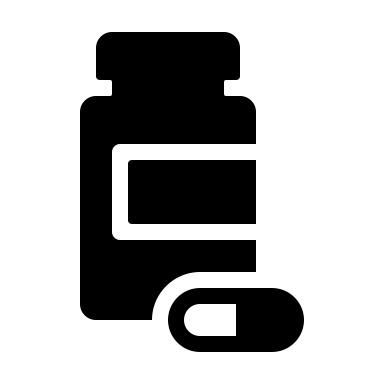 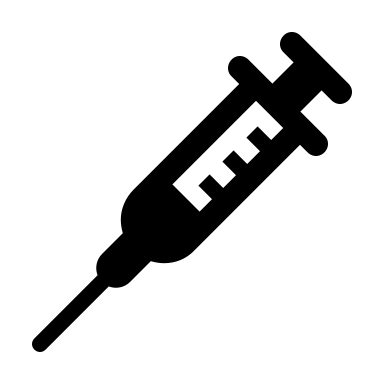 Anti-Protozoan Medicine
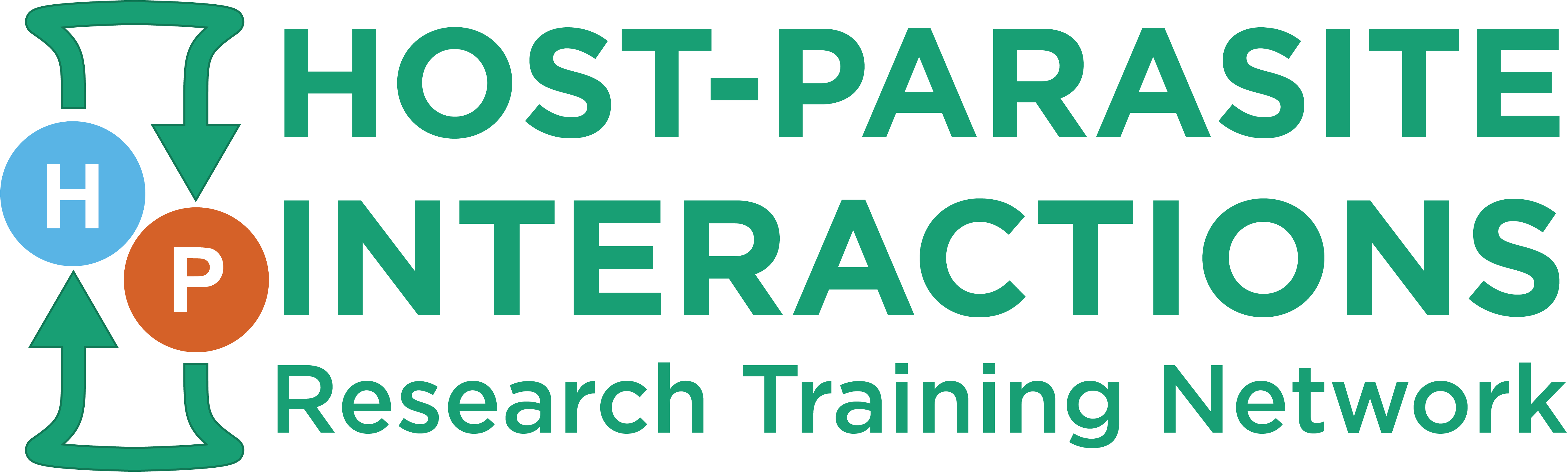 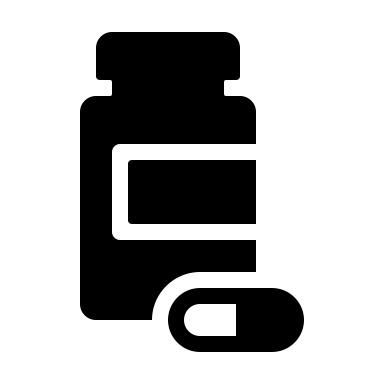 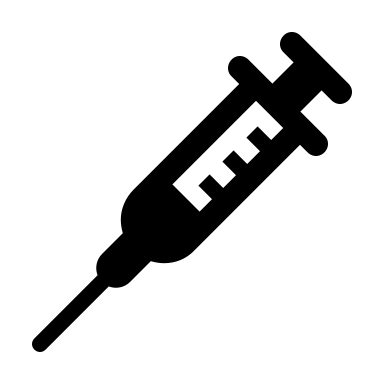 Anti-Helminthic Medicine
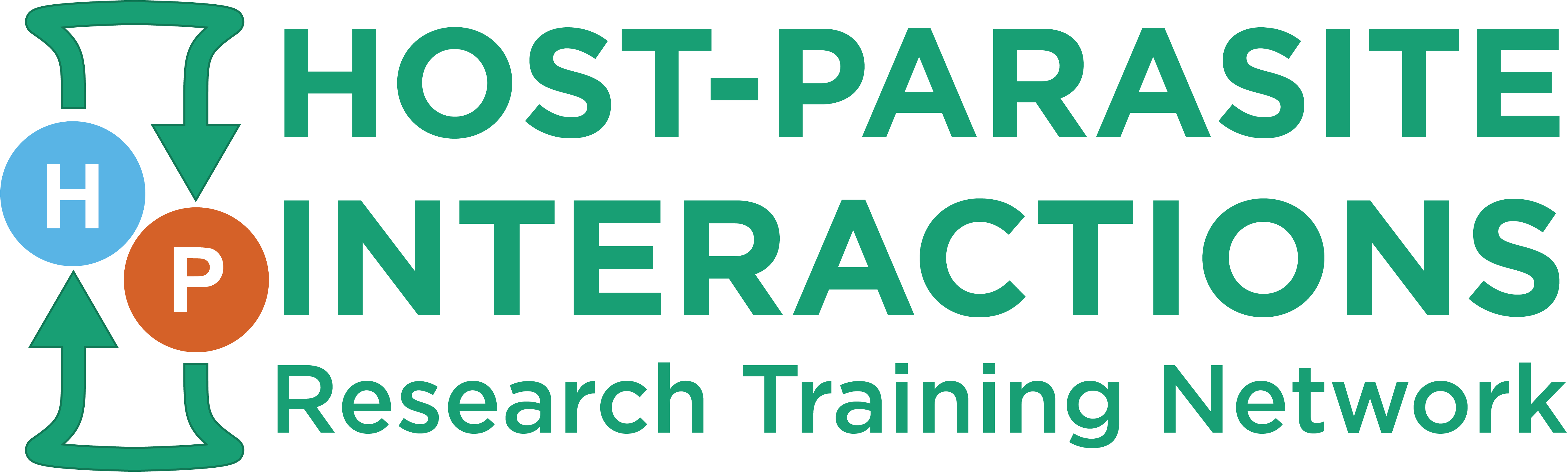 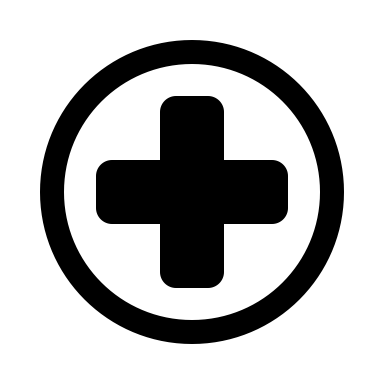 Health Card
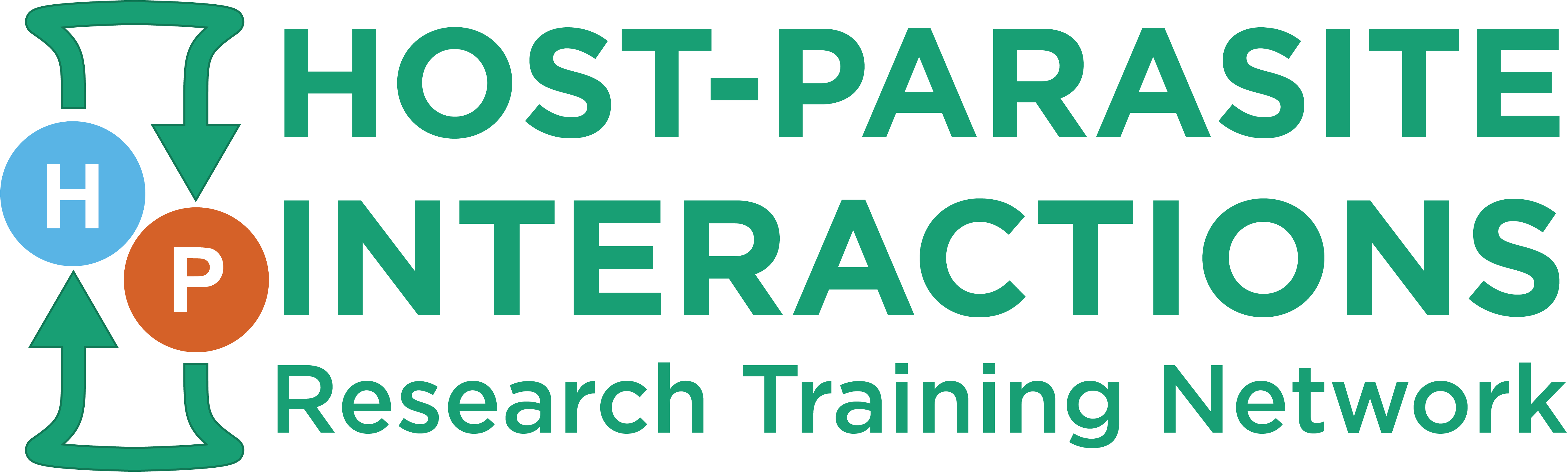 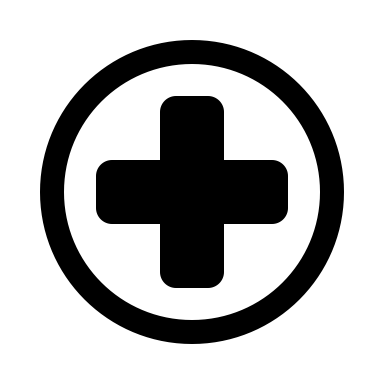 Health Card
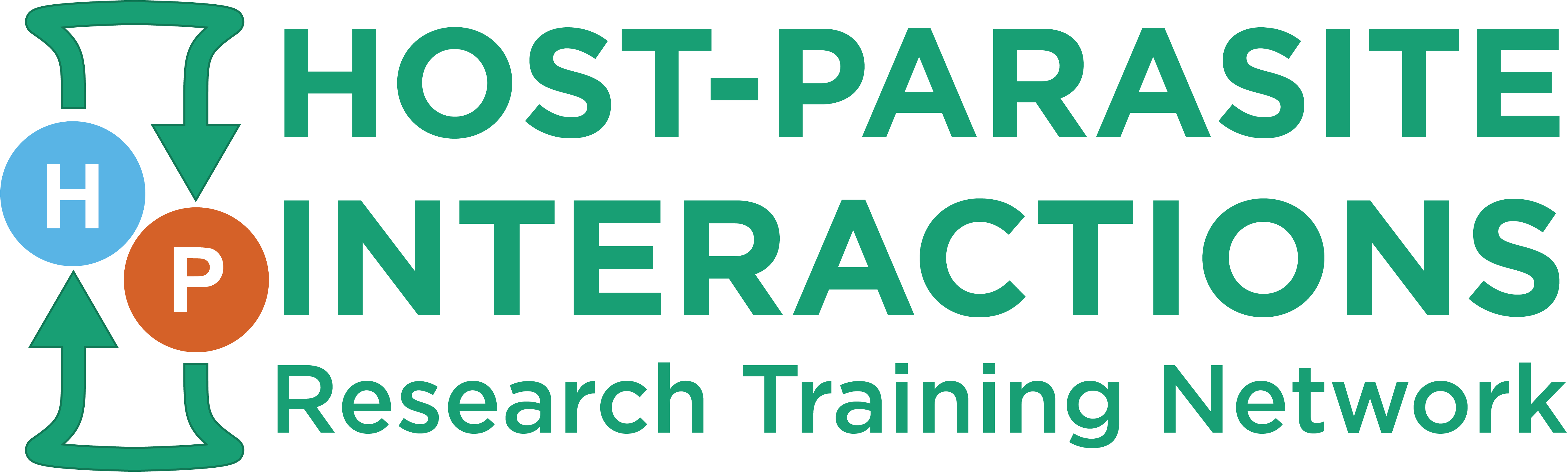 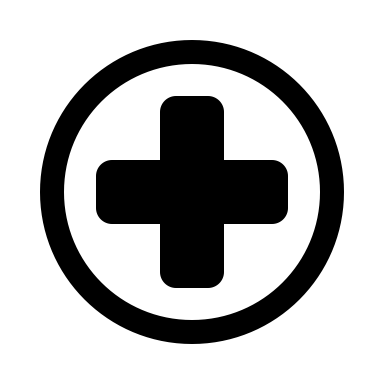 Health Card
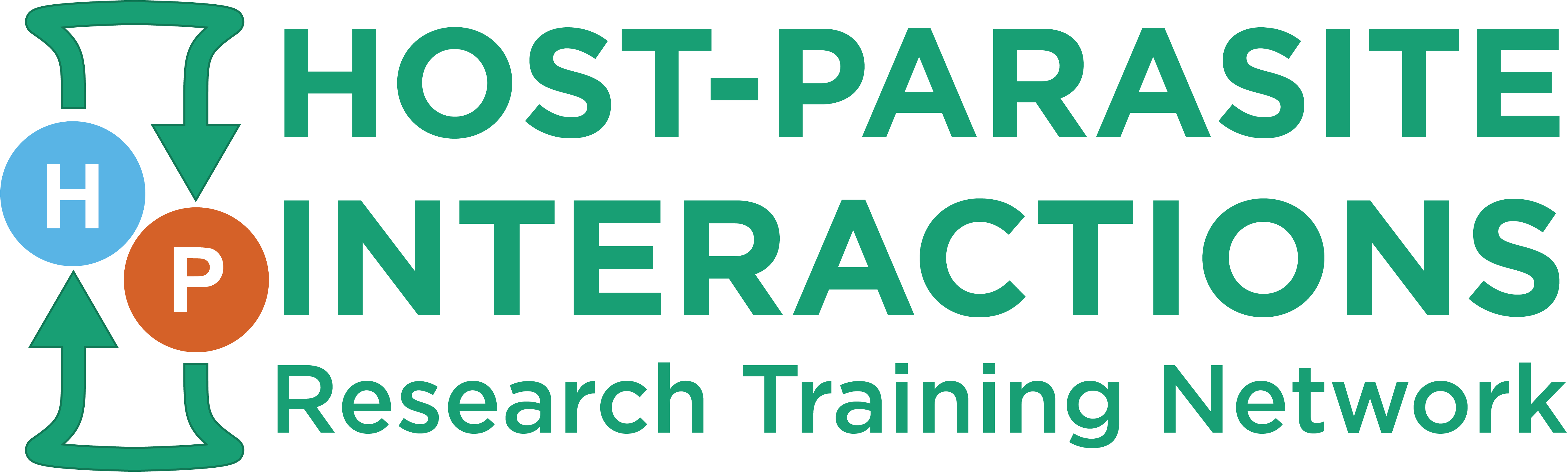 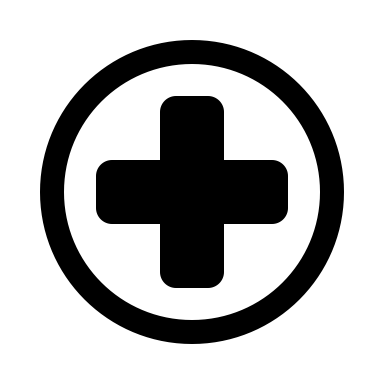 Health Card
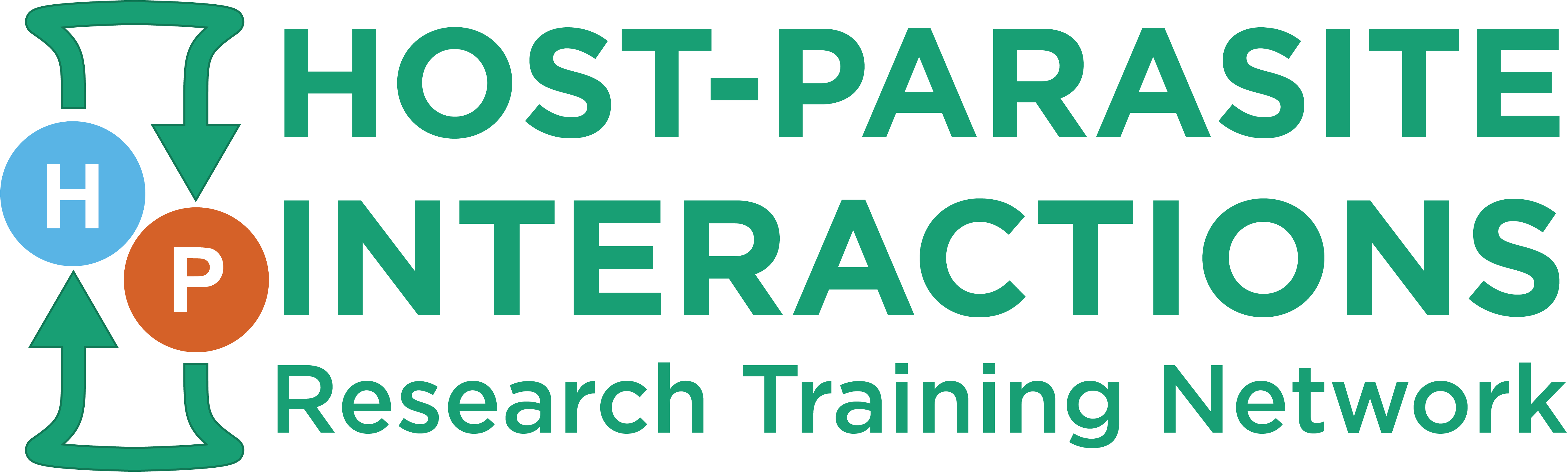 Water Filter + Cooking Kit
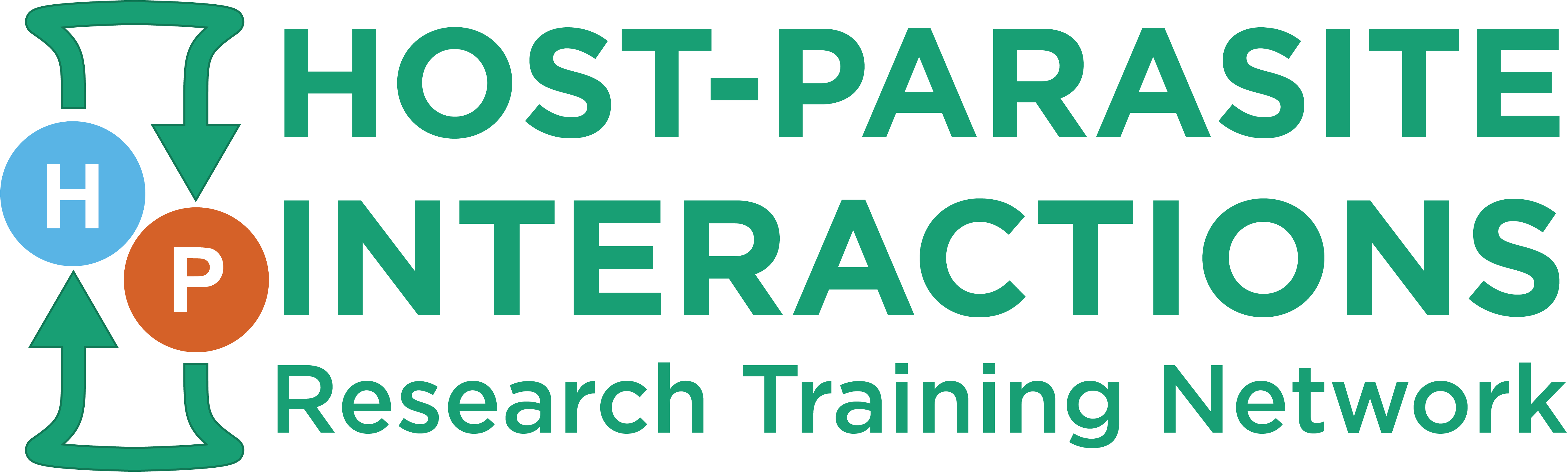 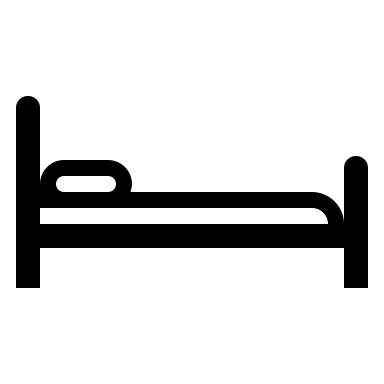 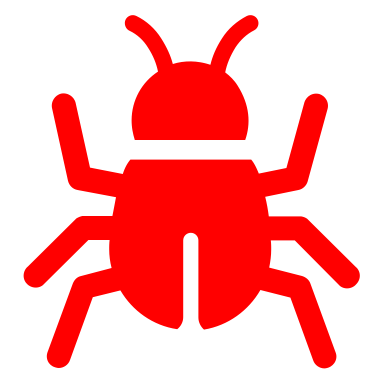 Bug Spray + Bed Net
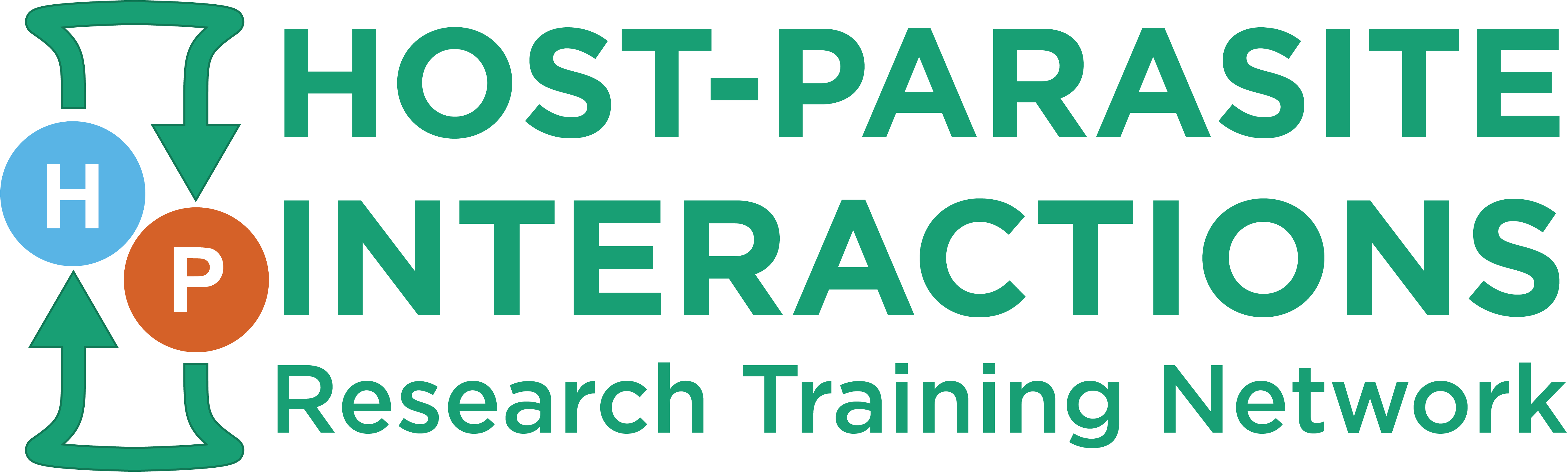 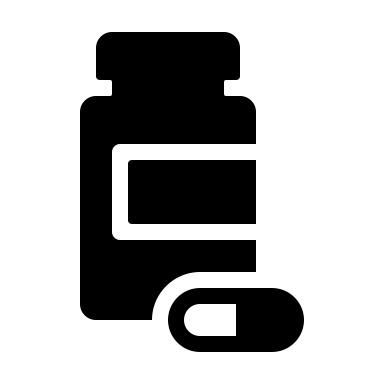 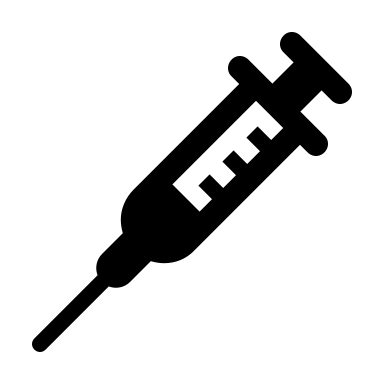 Anti-Protozoan Medicine
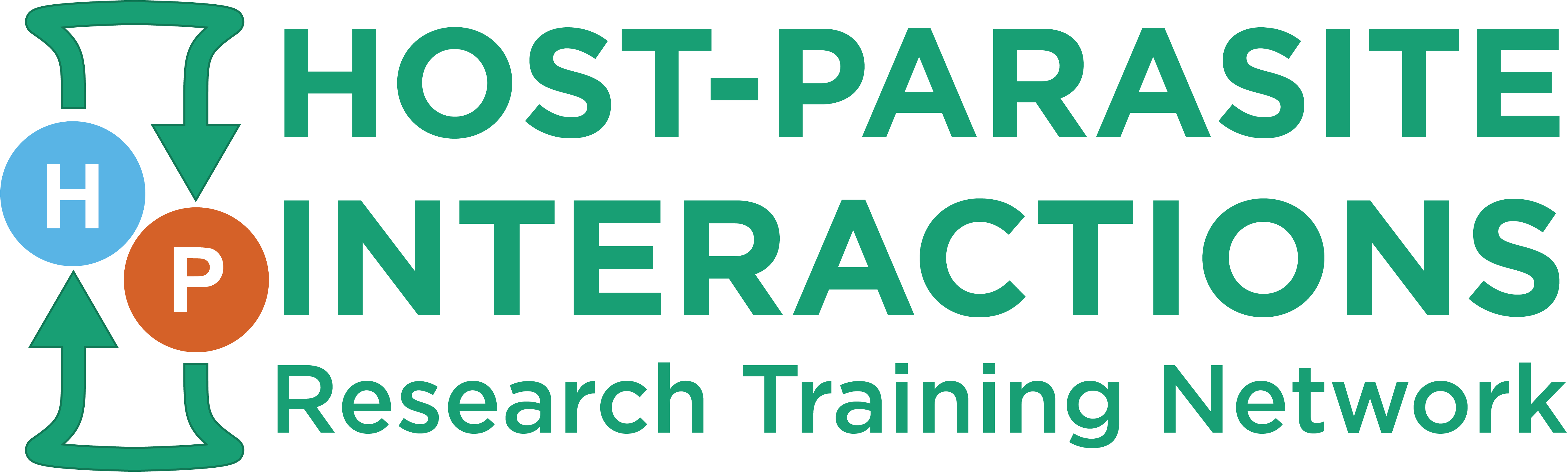 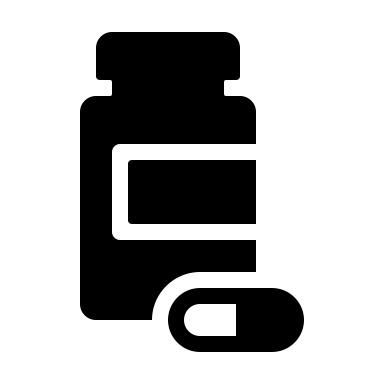 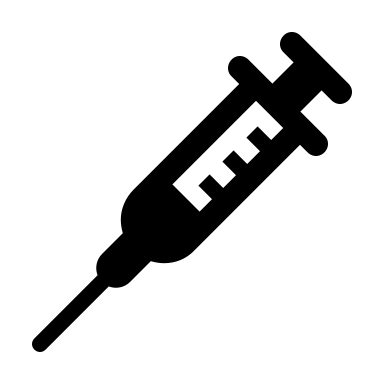 Anti-Helminthic Medicine
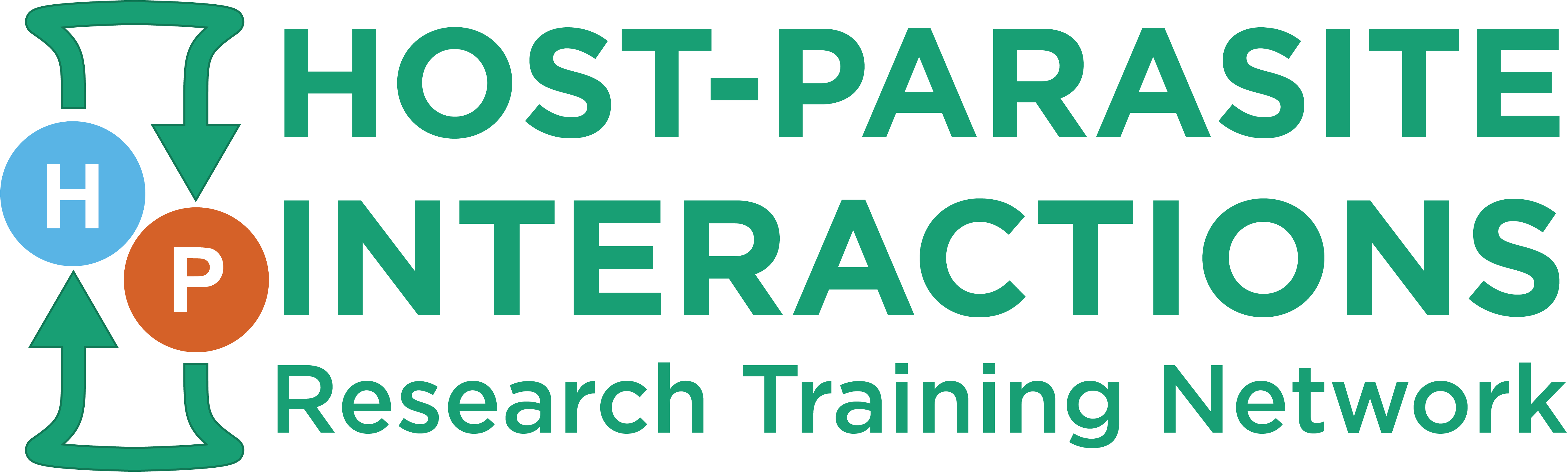 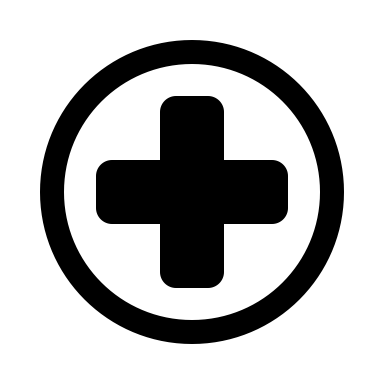 Health Card
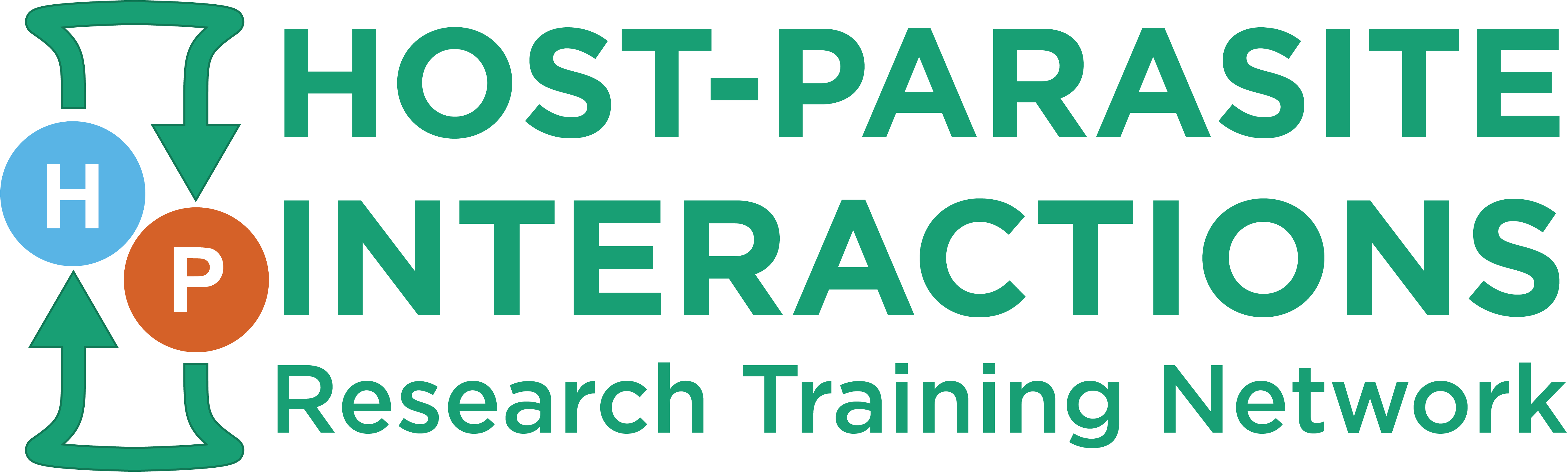 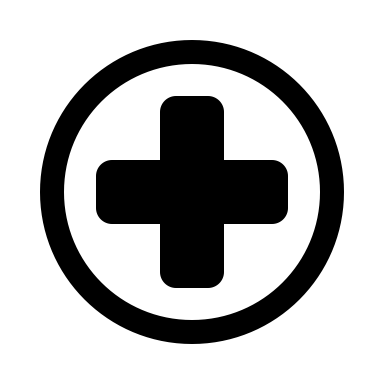 Health Card
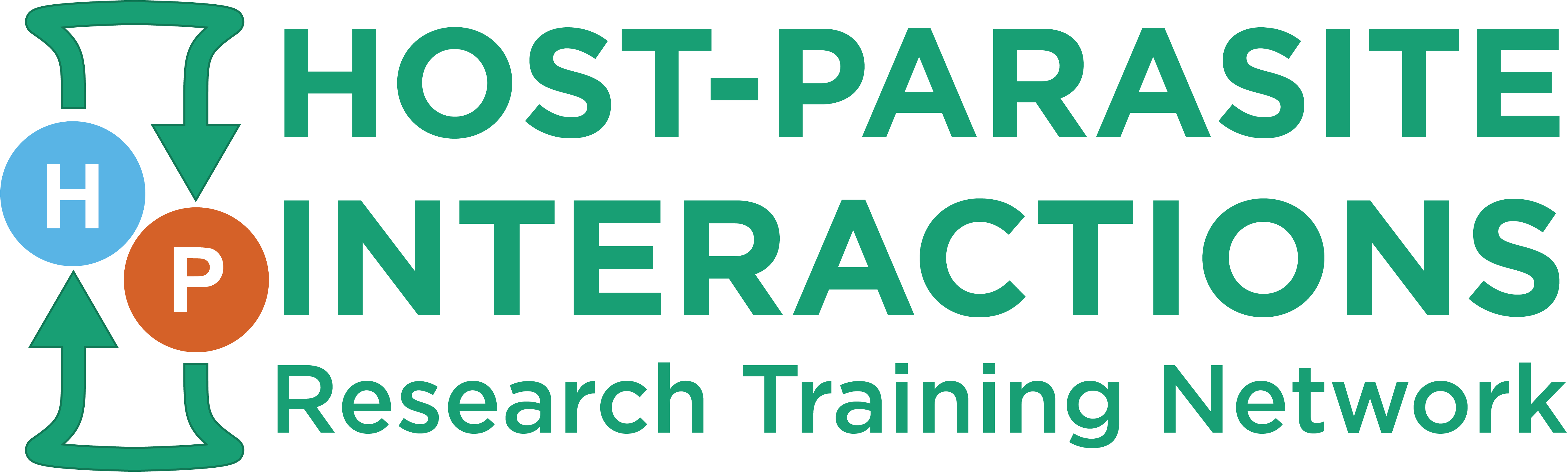 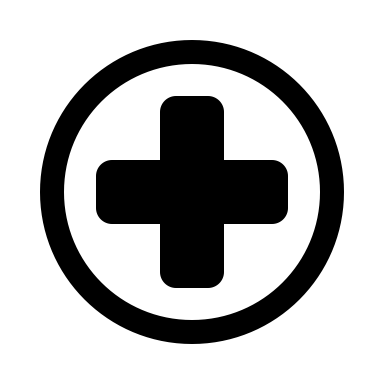 Health Card
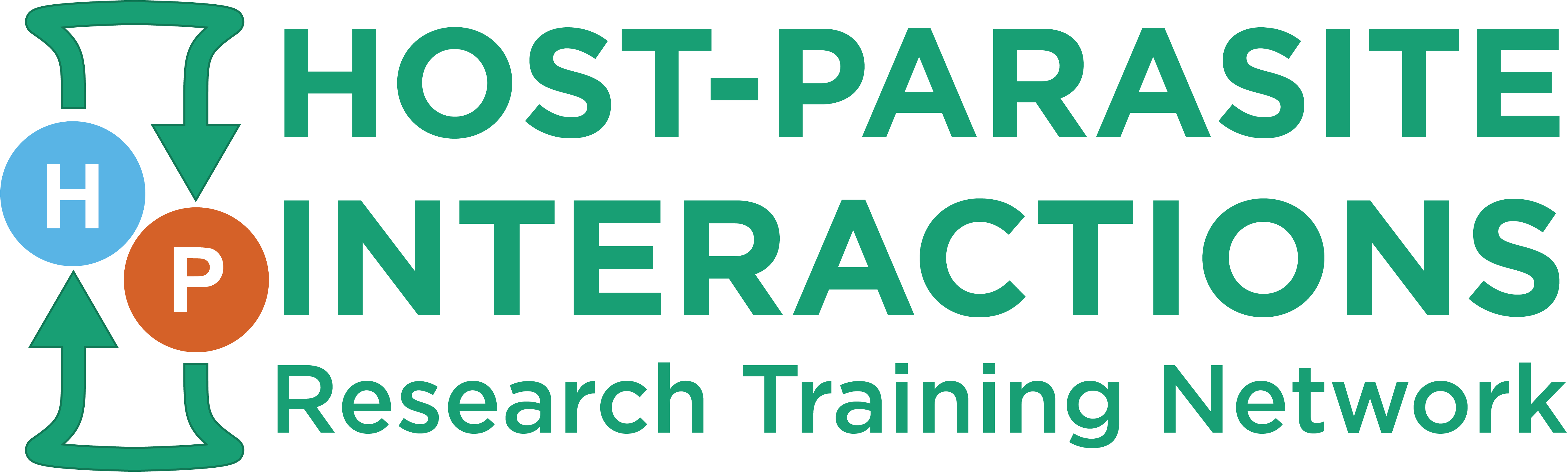 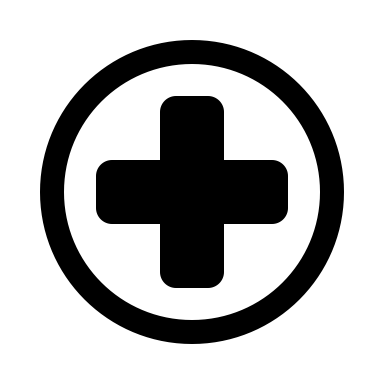 Health Card
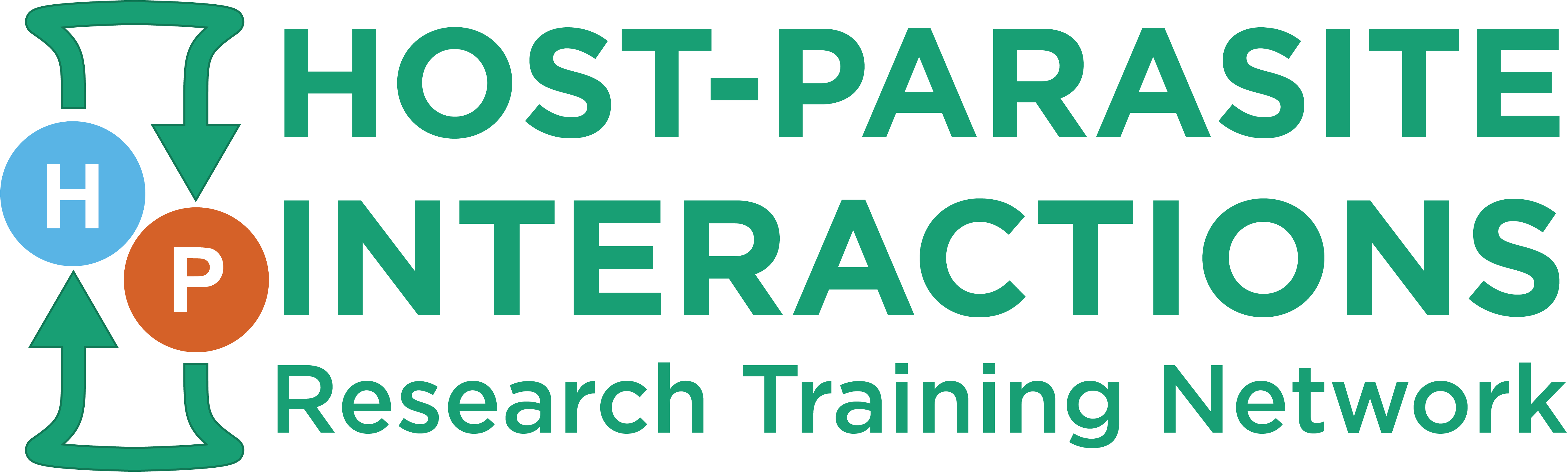 Water Filter + Cooking Kit
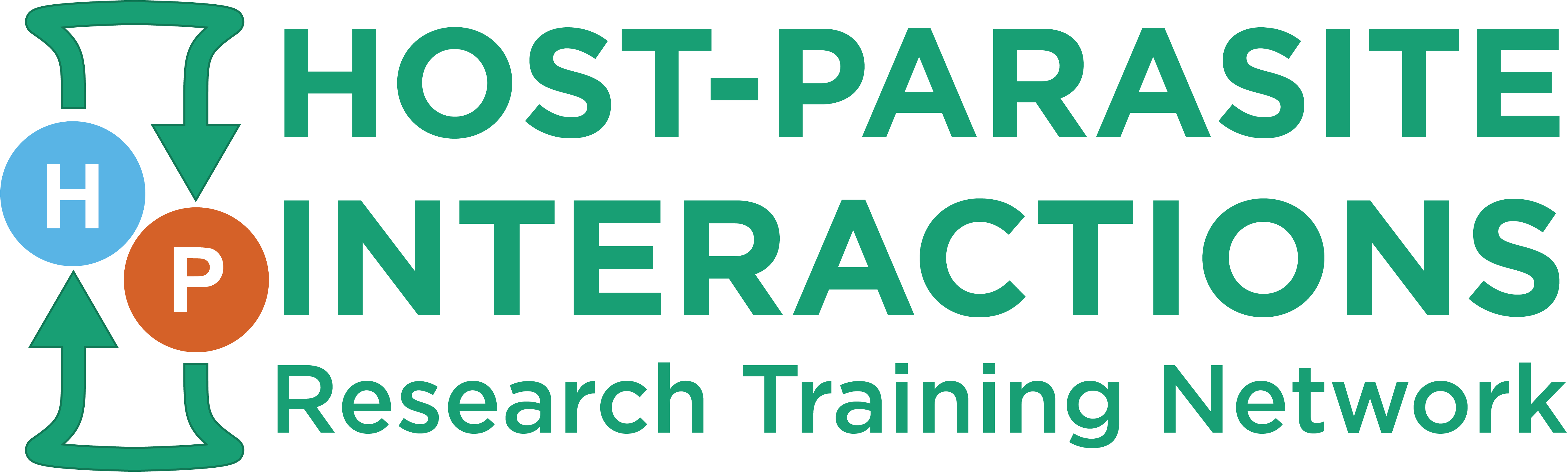 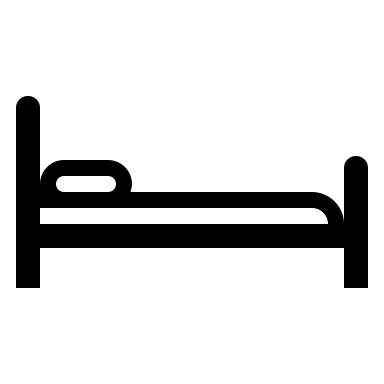 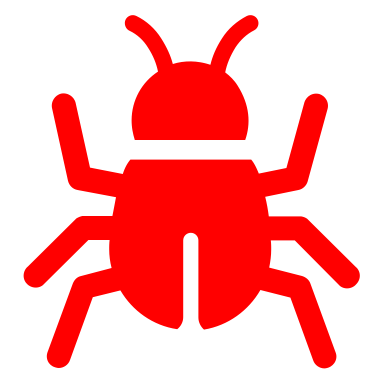 Bug Spray + Bed Net
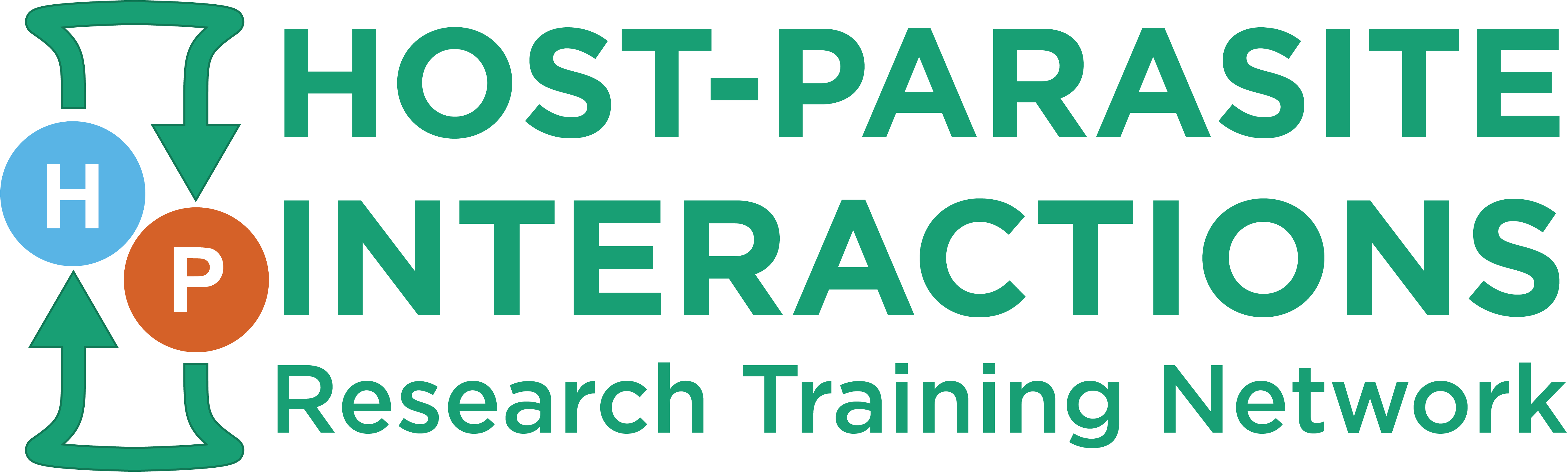 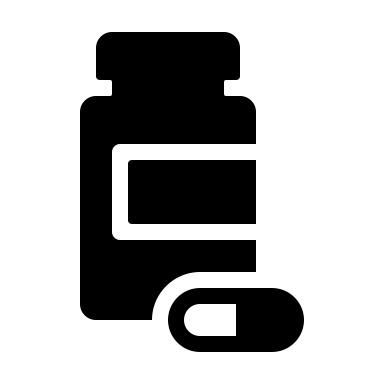 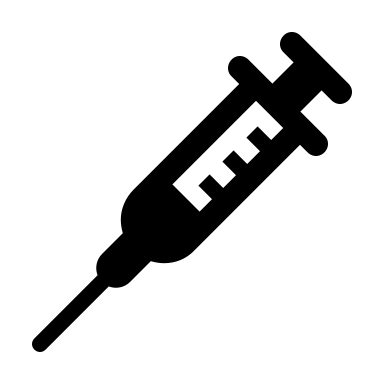 Anti-Protozoan Medicine
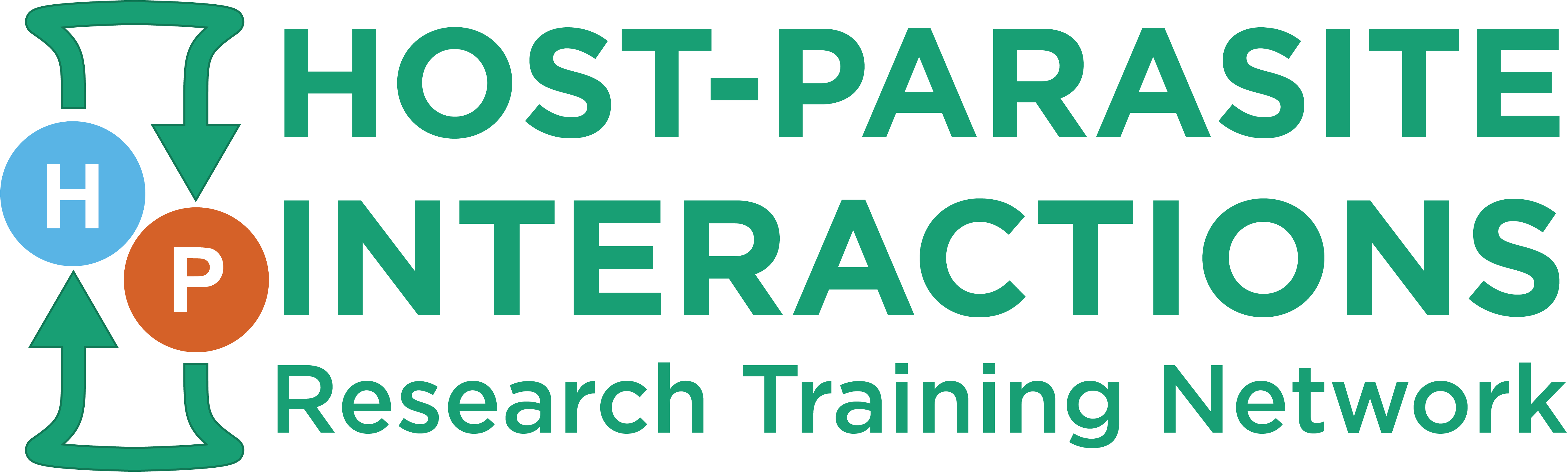 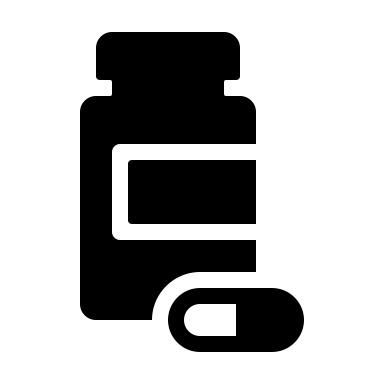 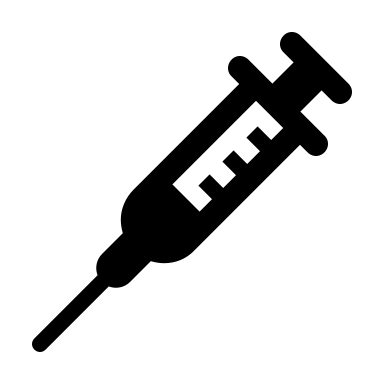 Anti-Helminthic Medicine
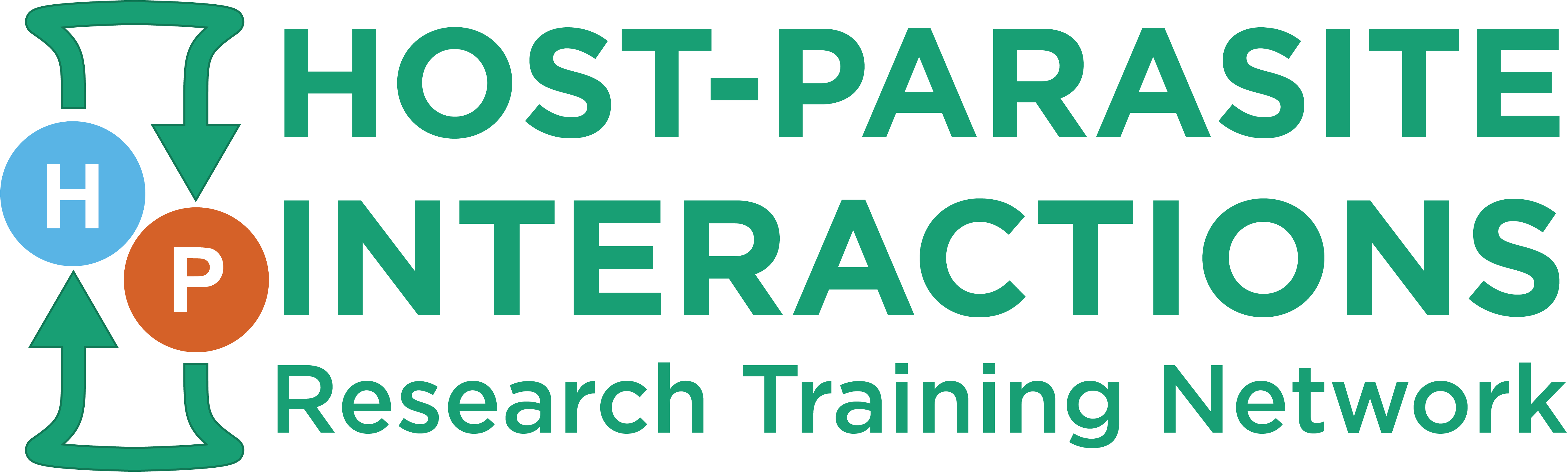 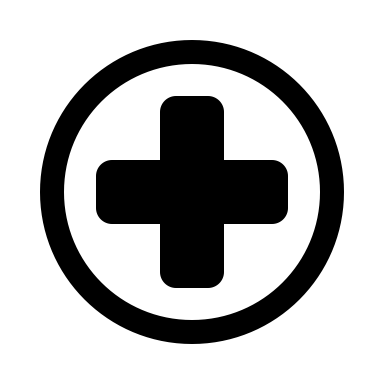 Health Card
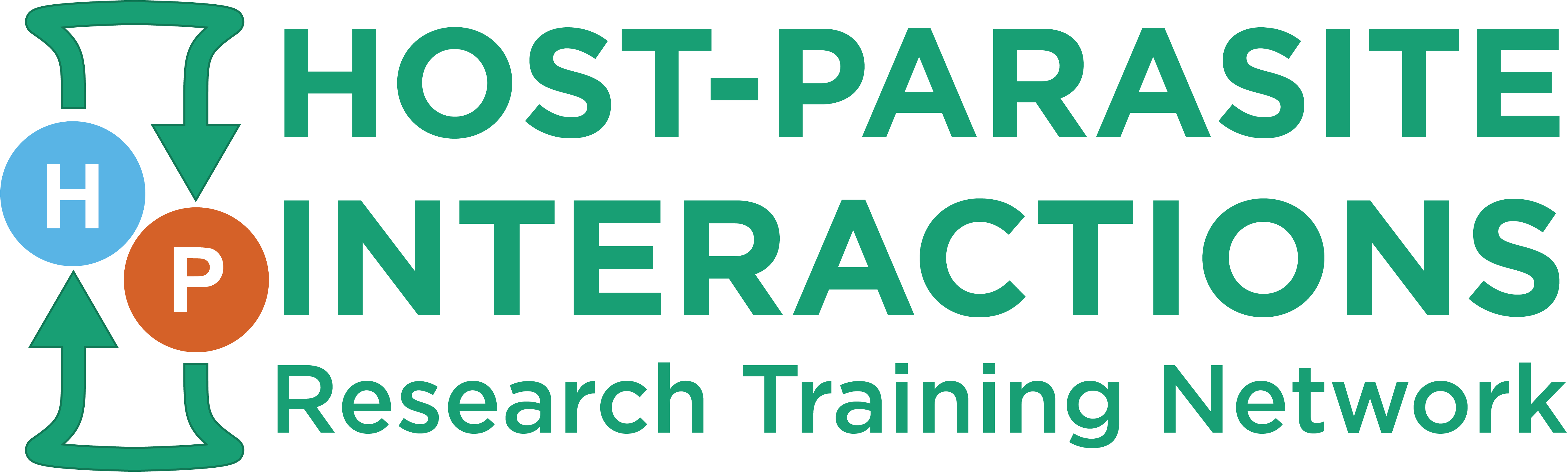 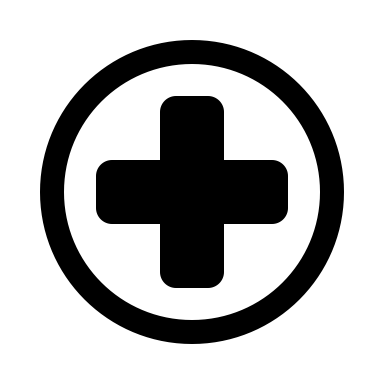 Health Card
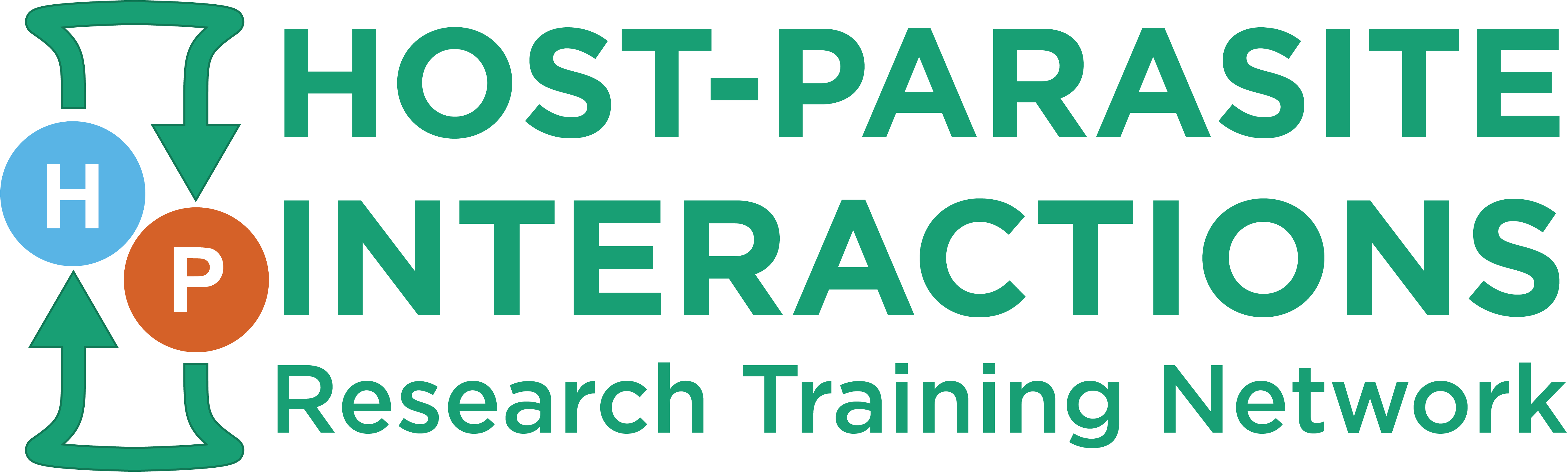 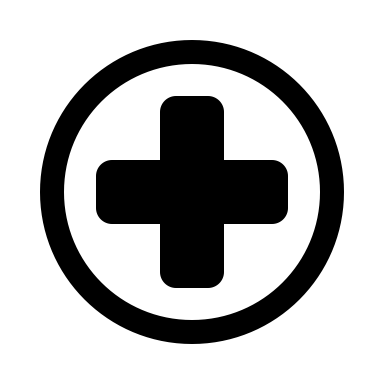 Health Card
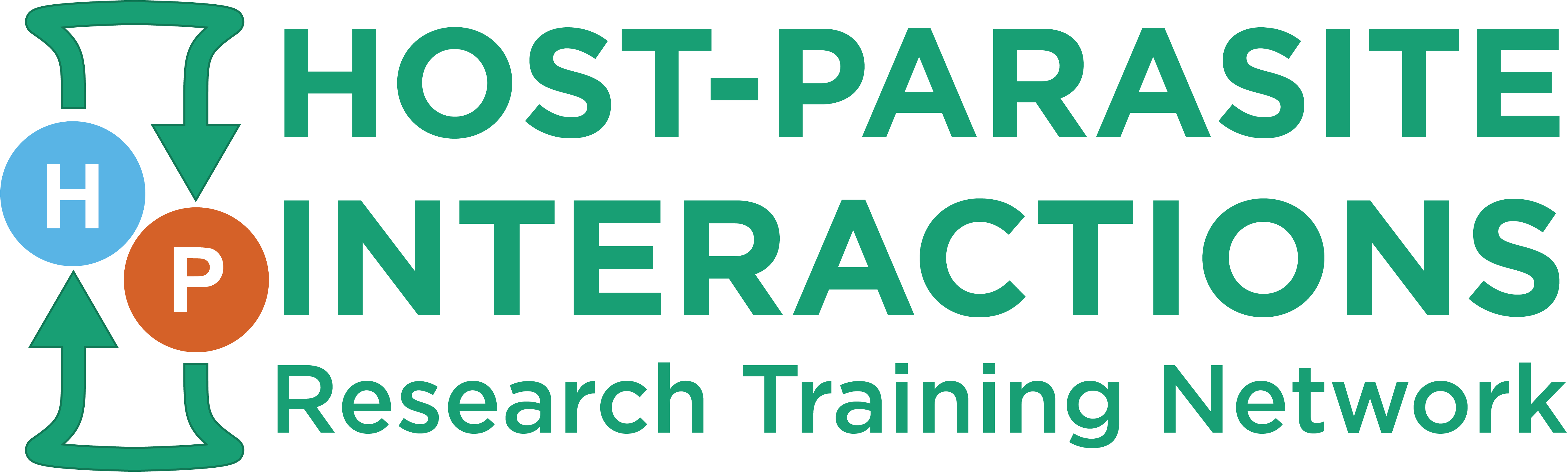 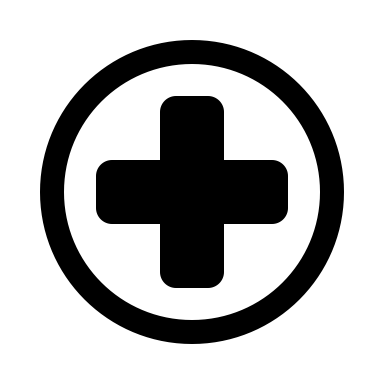 Health Card
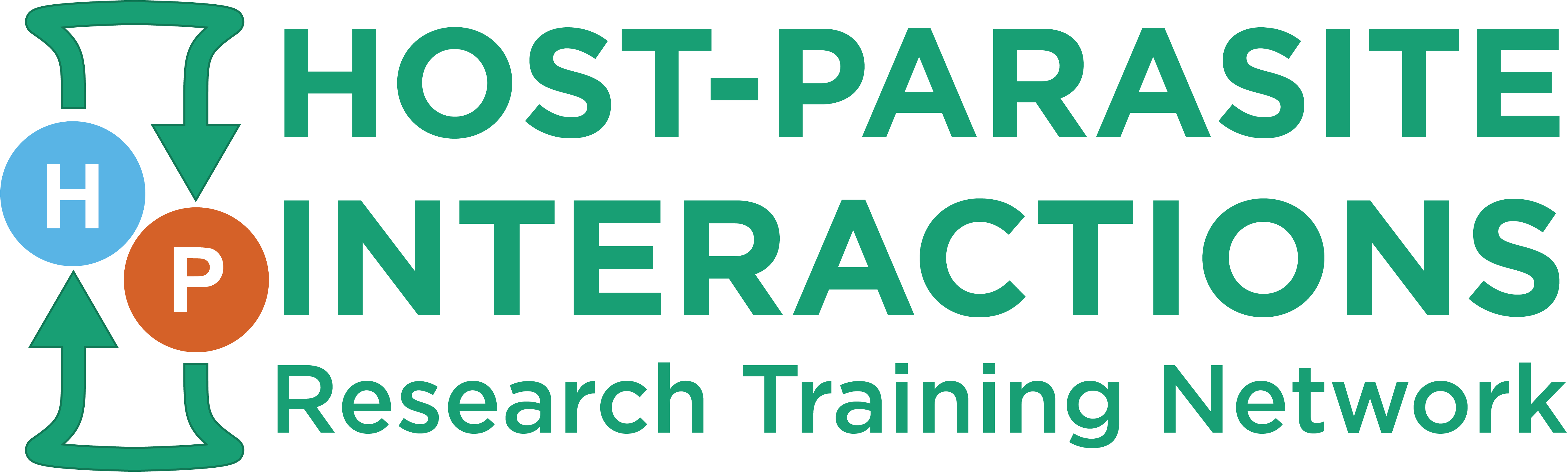 Water Filter + Cooking Kit
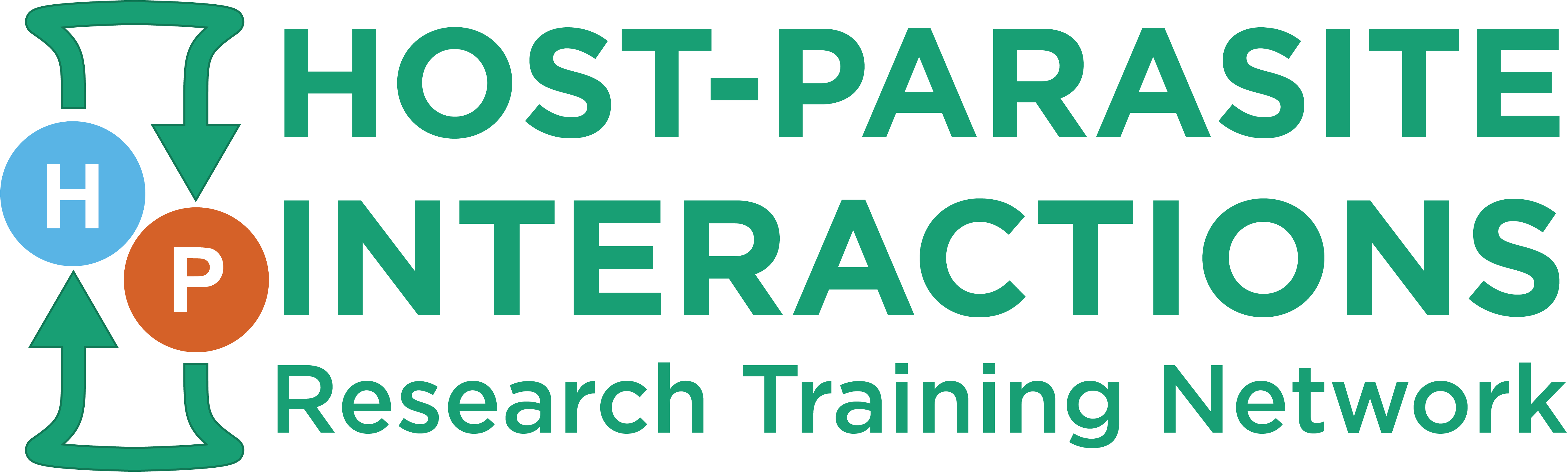 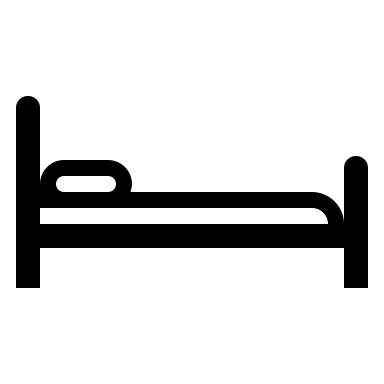 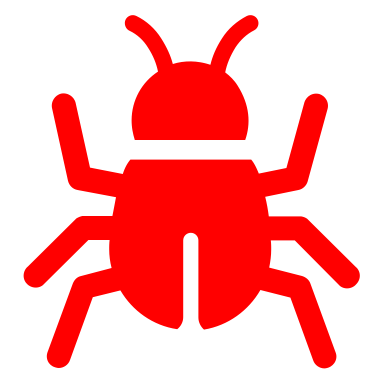 Bug Spray + Bed Net
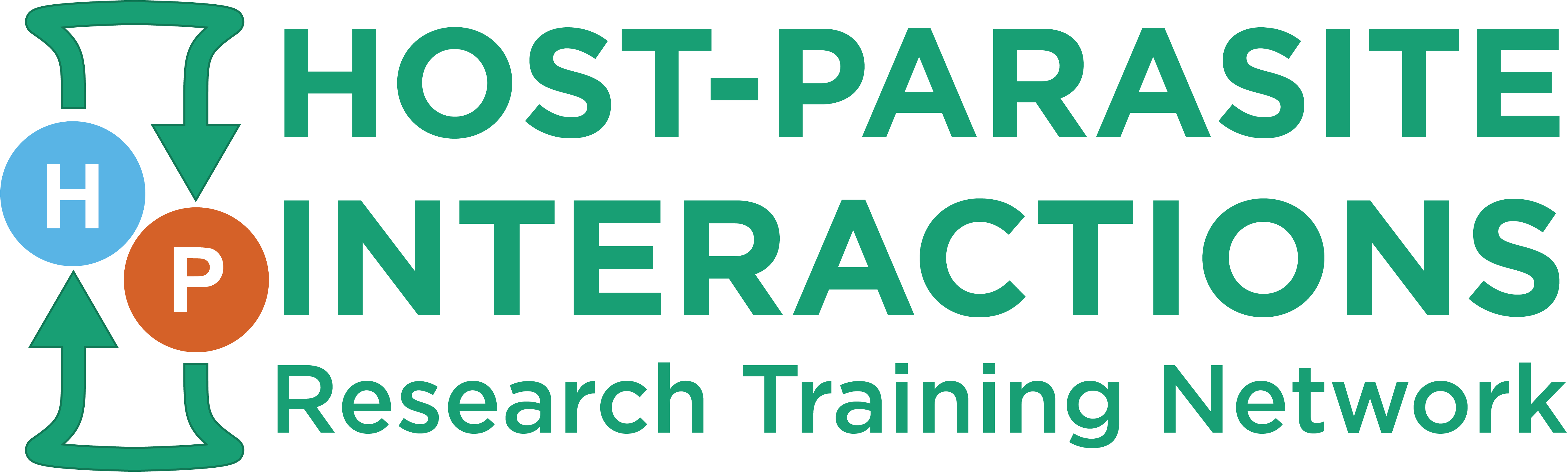 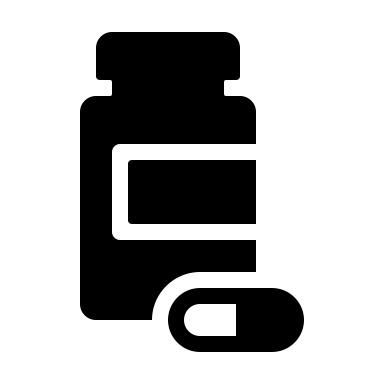 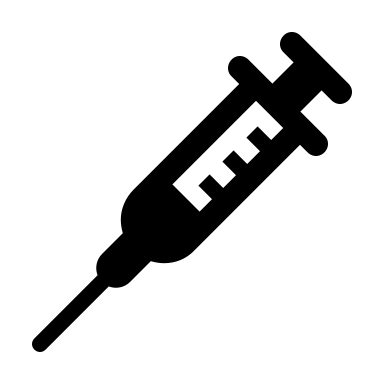 Anti-Protozoan Medicine
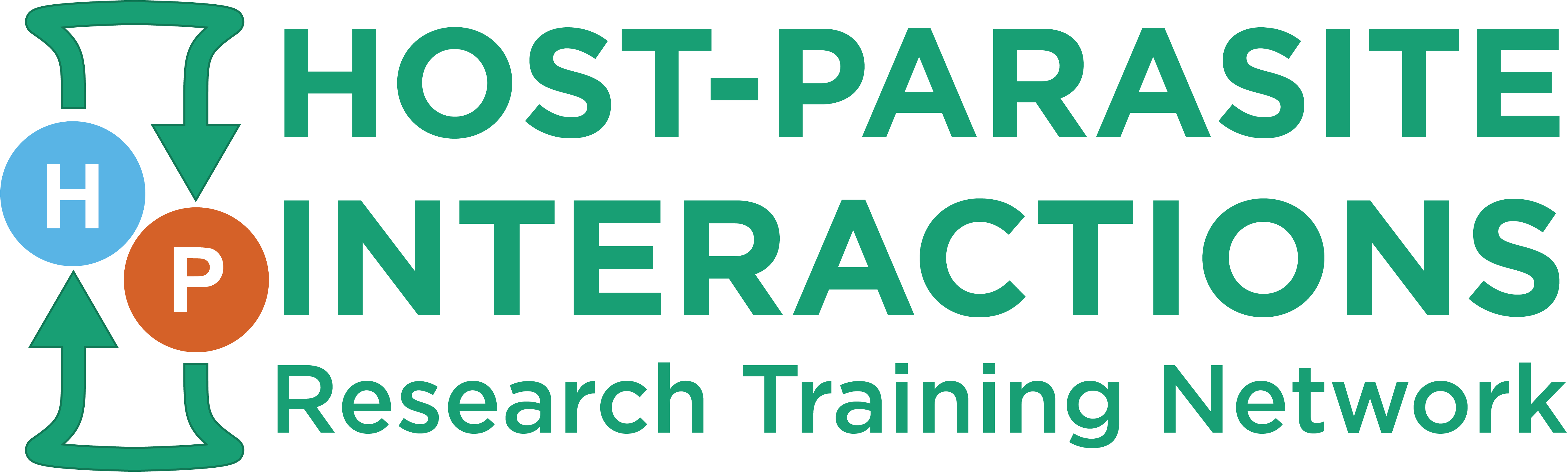 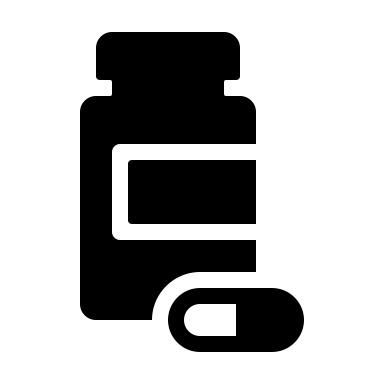 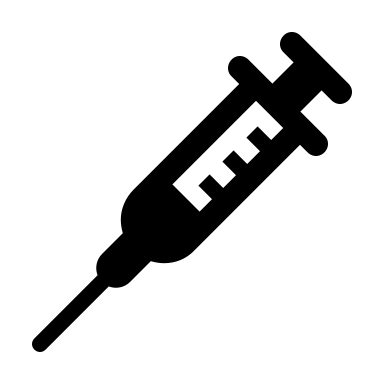 Anti-Helminthic Medicine
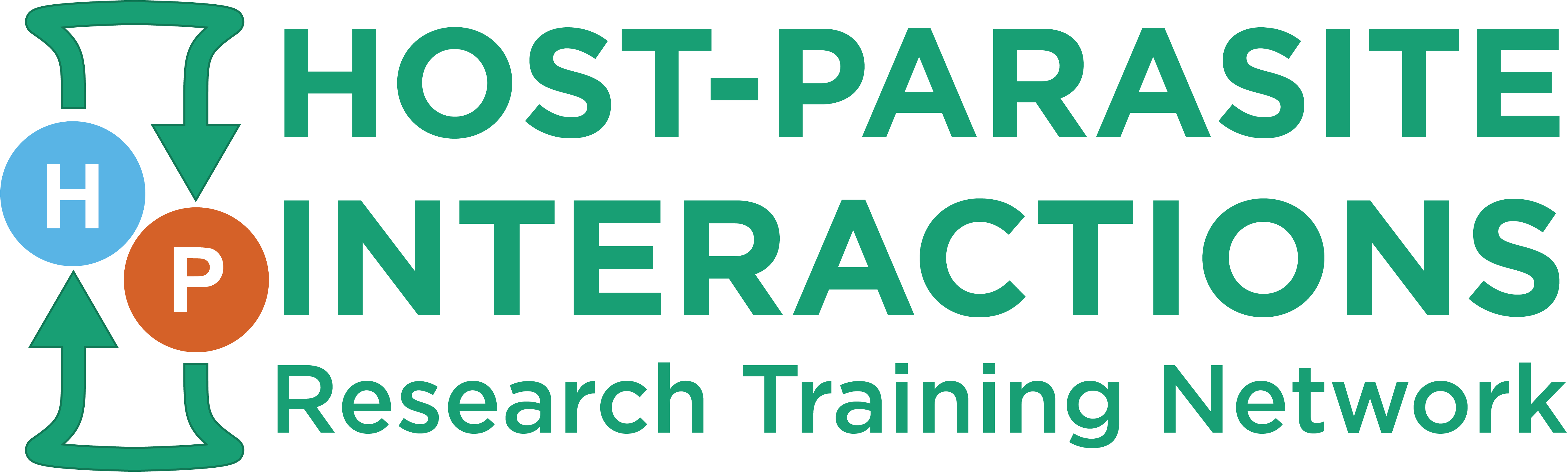 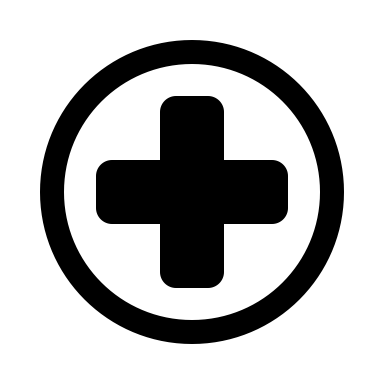 Health Card
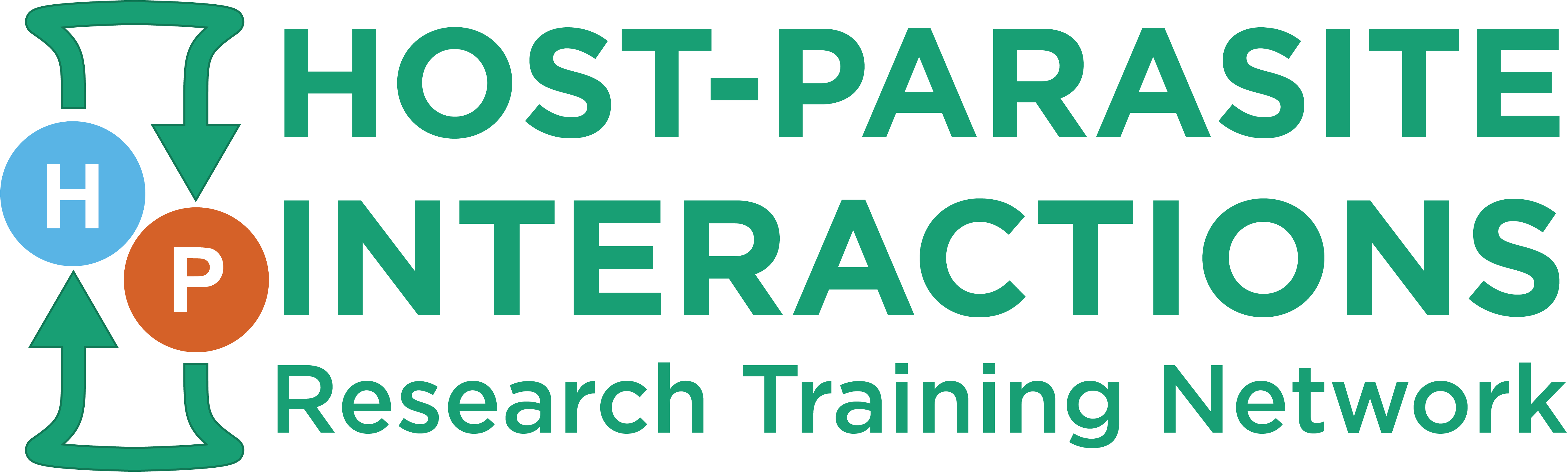 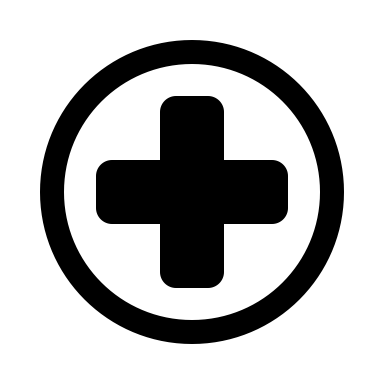 Health Card
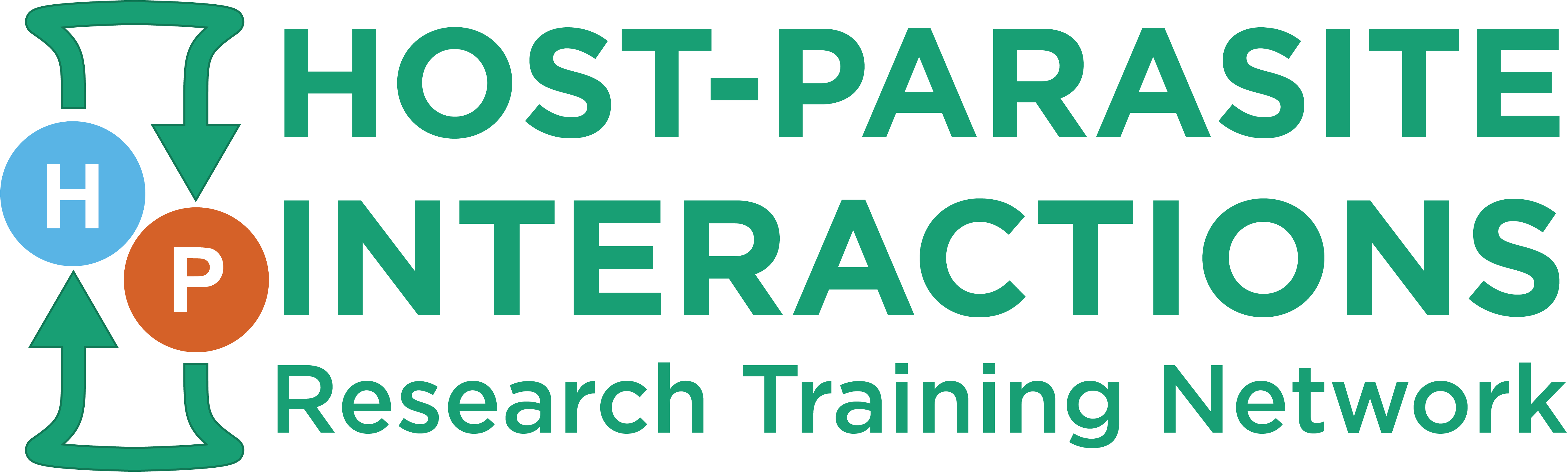 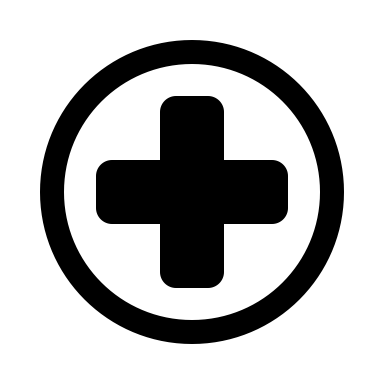 Health Card
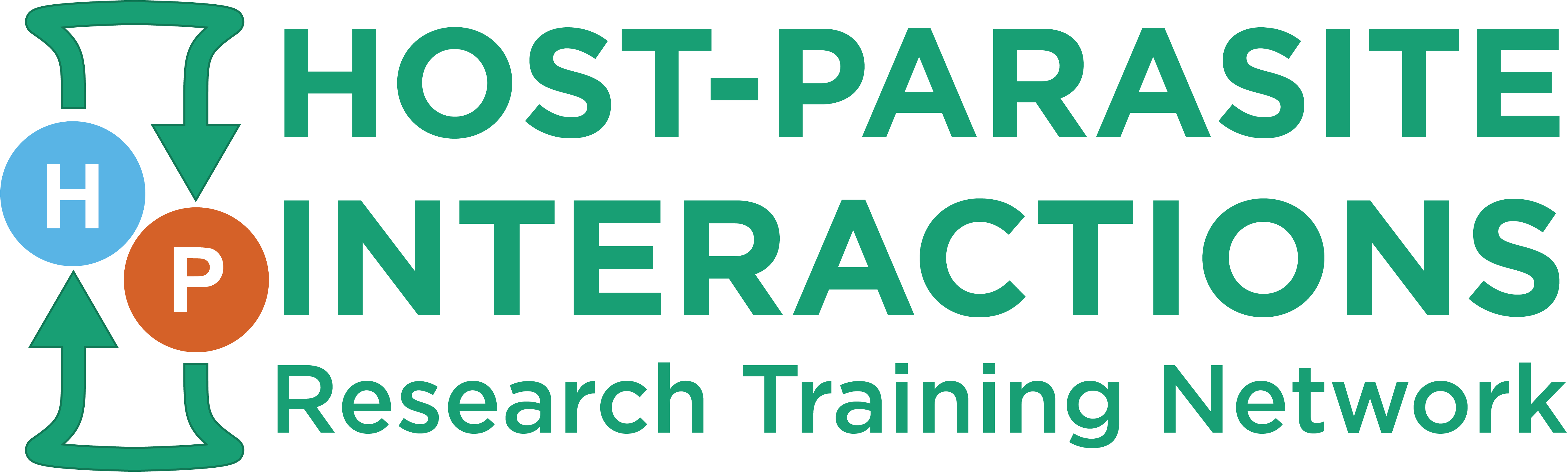 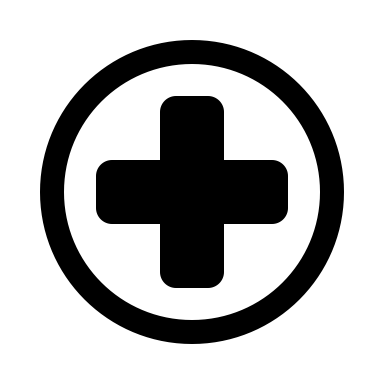 Health Card
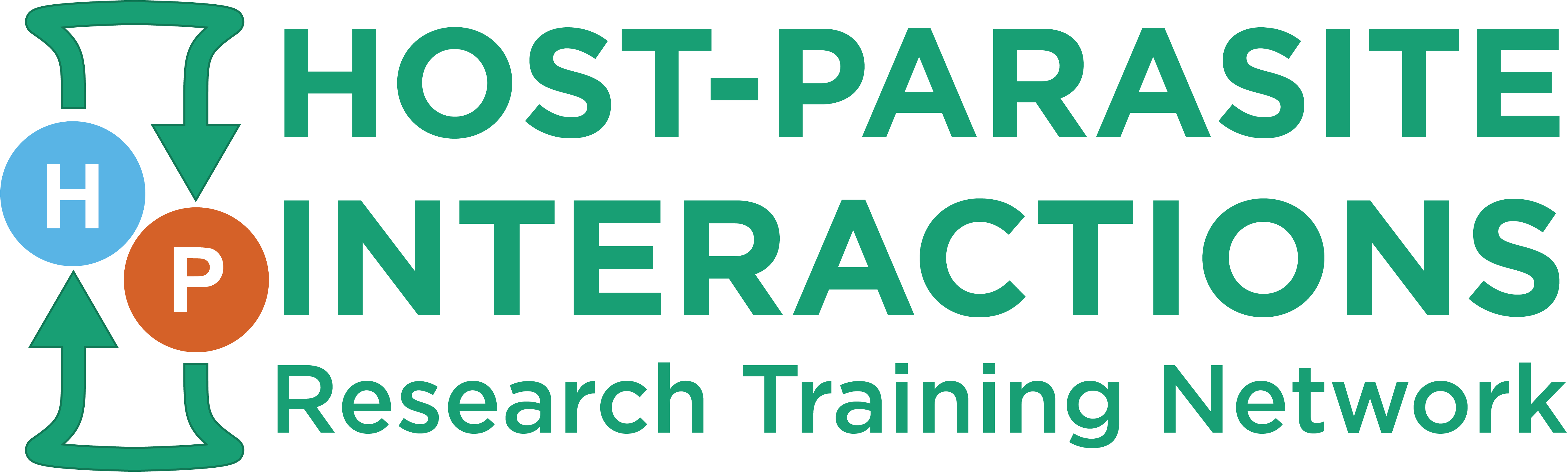 Water Filter + Cooking Kit
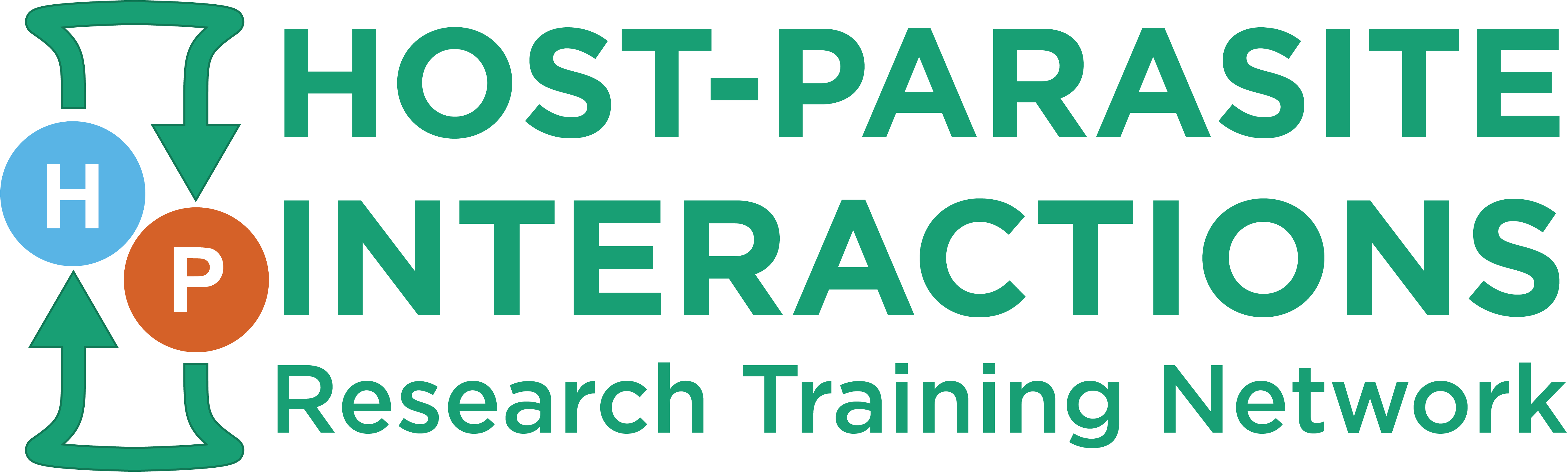 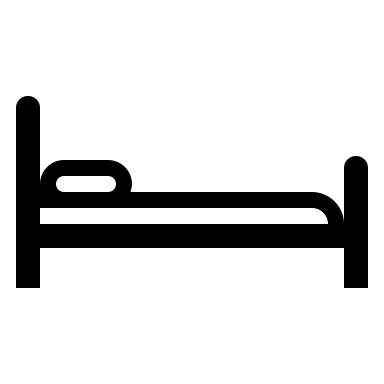 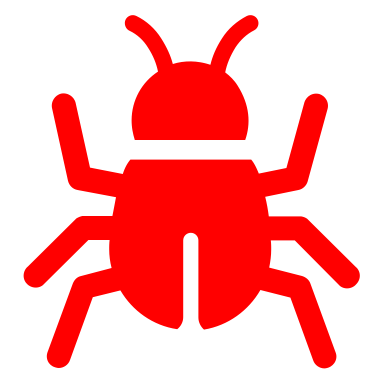 Bug Spray + Bed Net
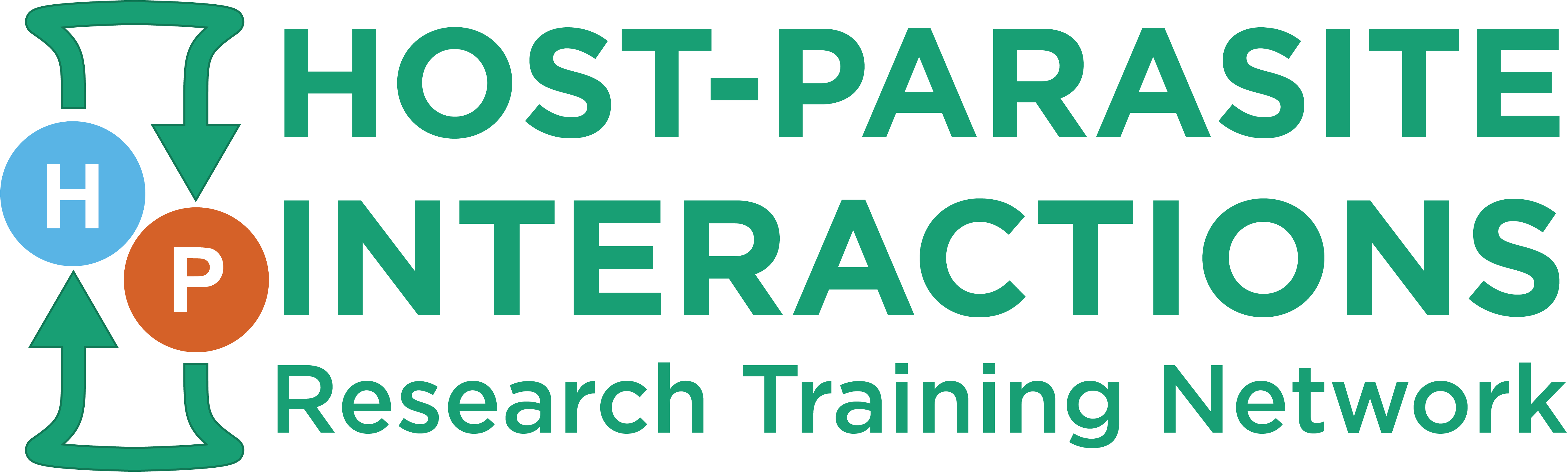 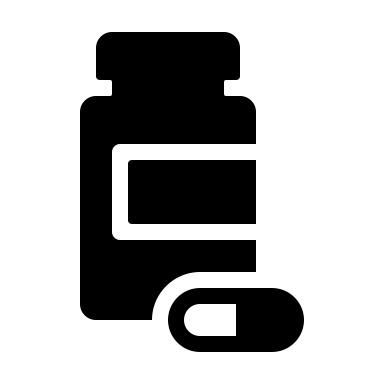 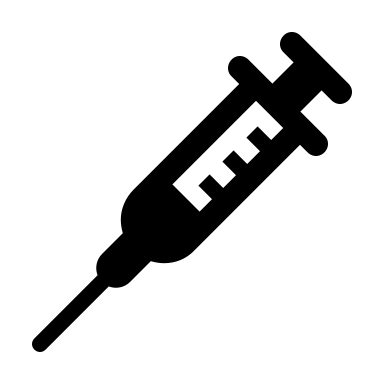 Anti-Protozoan Medicine
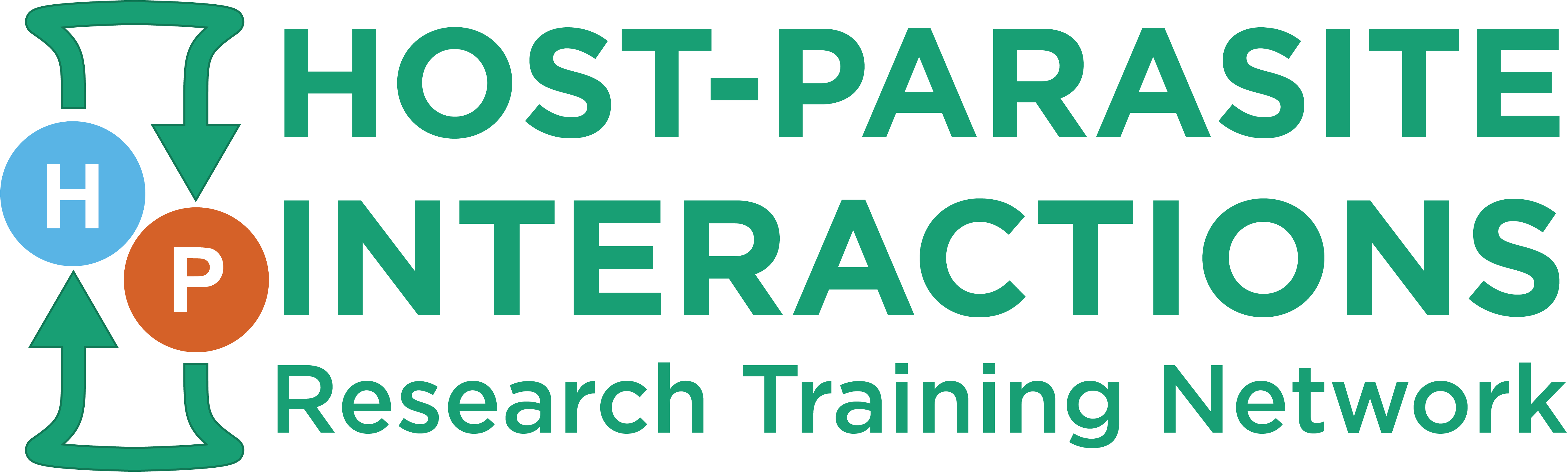 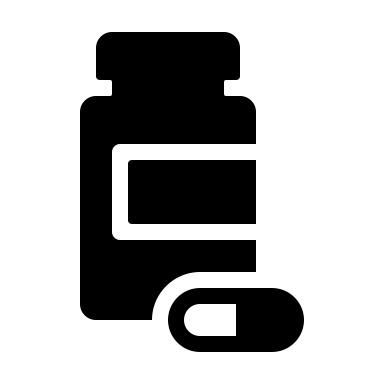 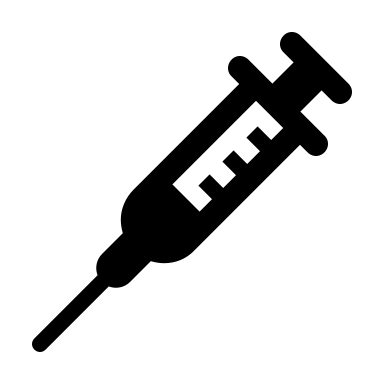 Anti-Helminthic Medicine
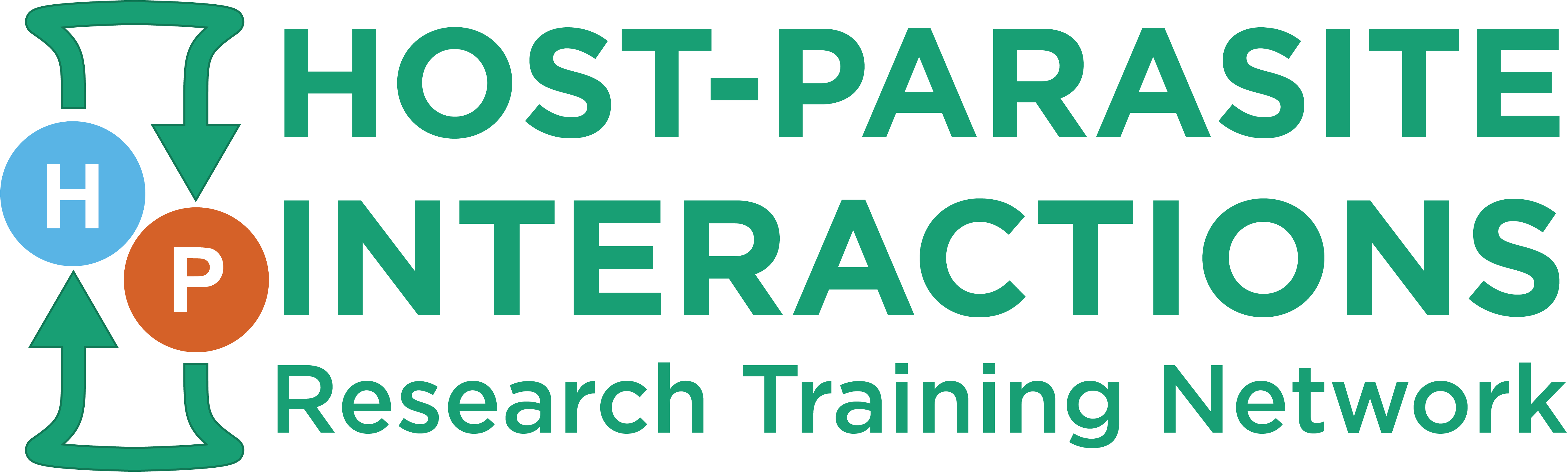 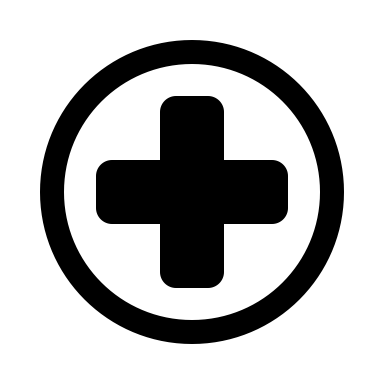 Health Card
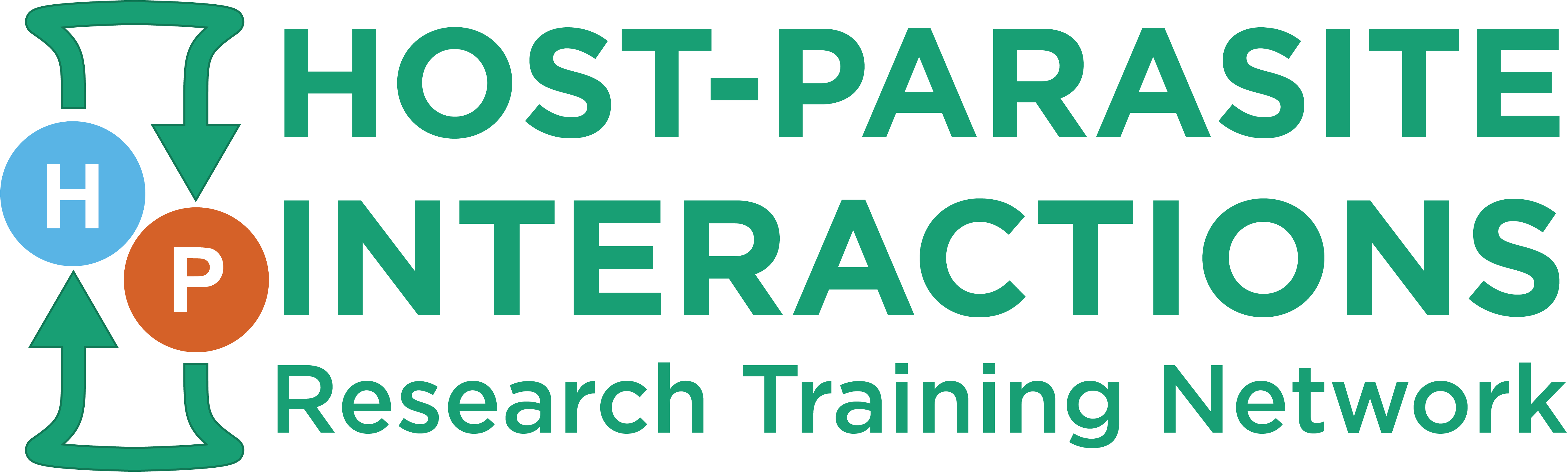 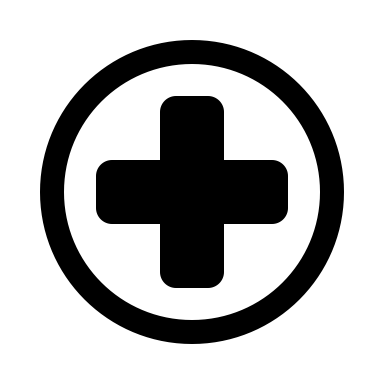 Health Card
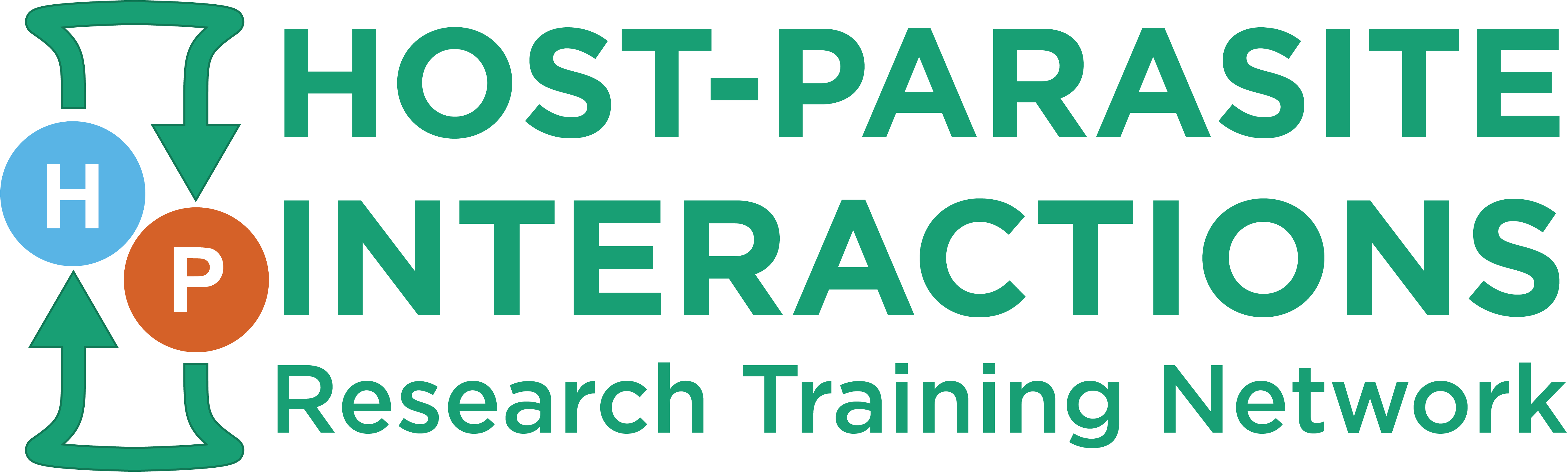 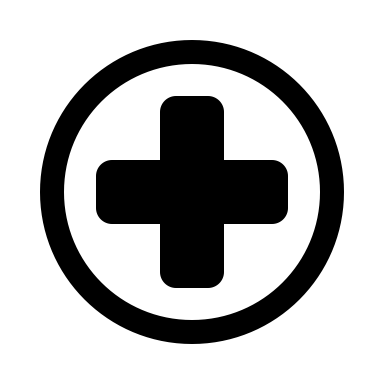 Health Card
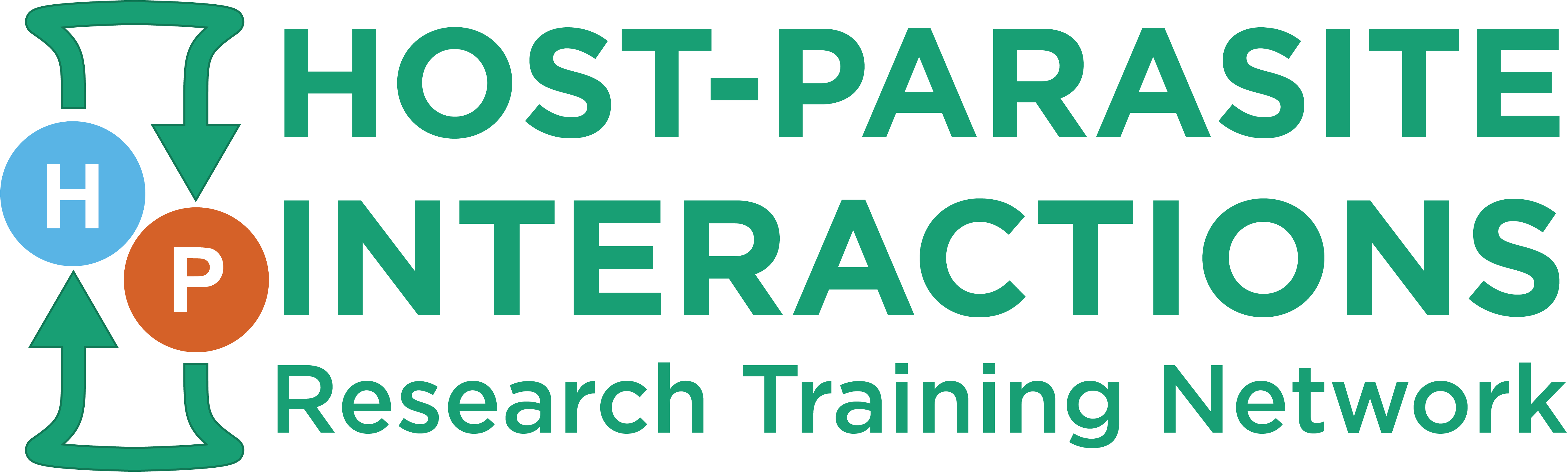 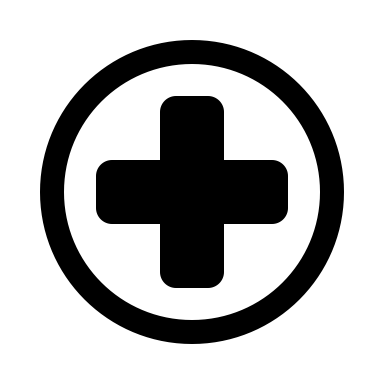 Health Card
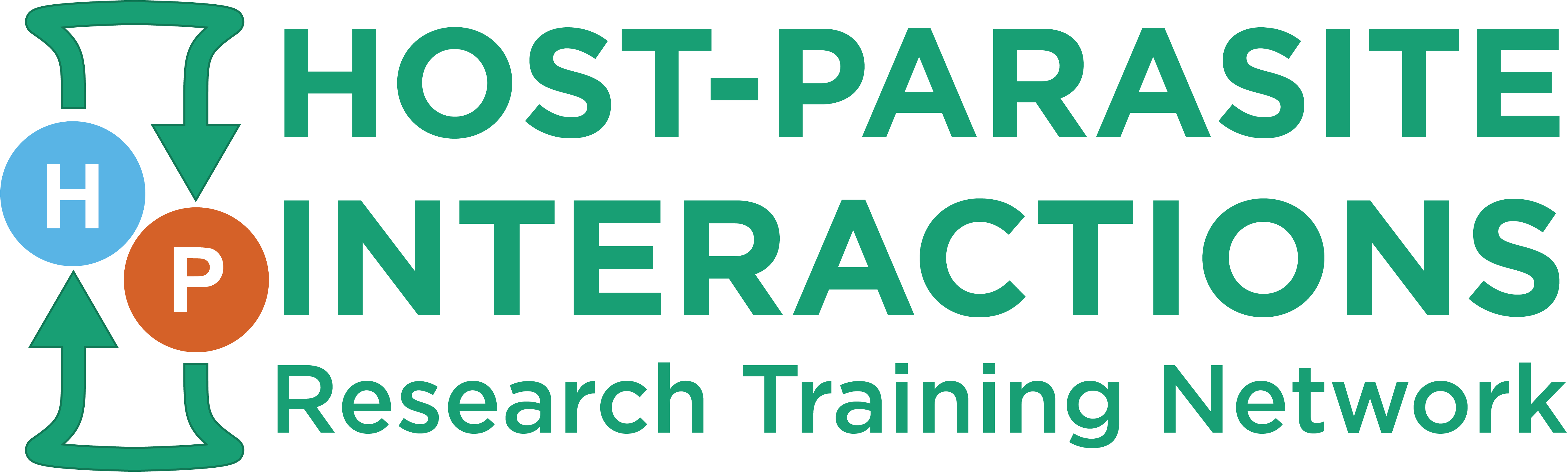 Water Filter + Cooking Kit
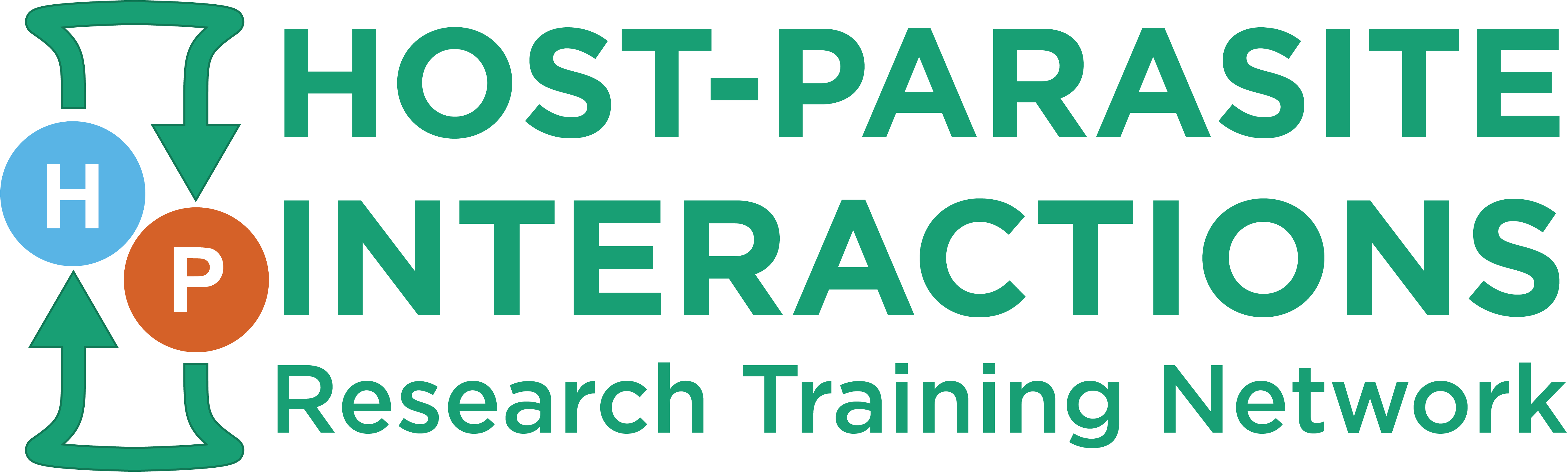 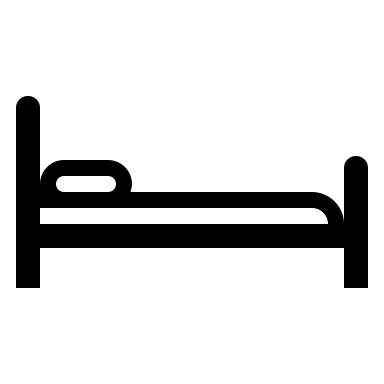 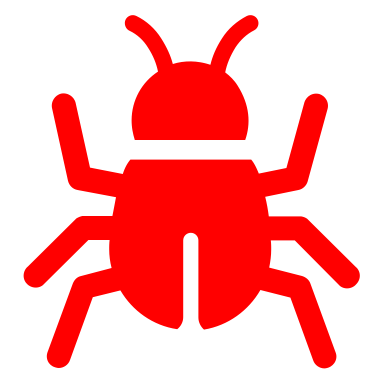 Bug Spray + Bed Net
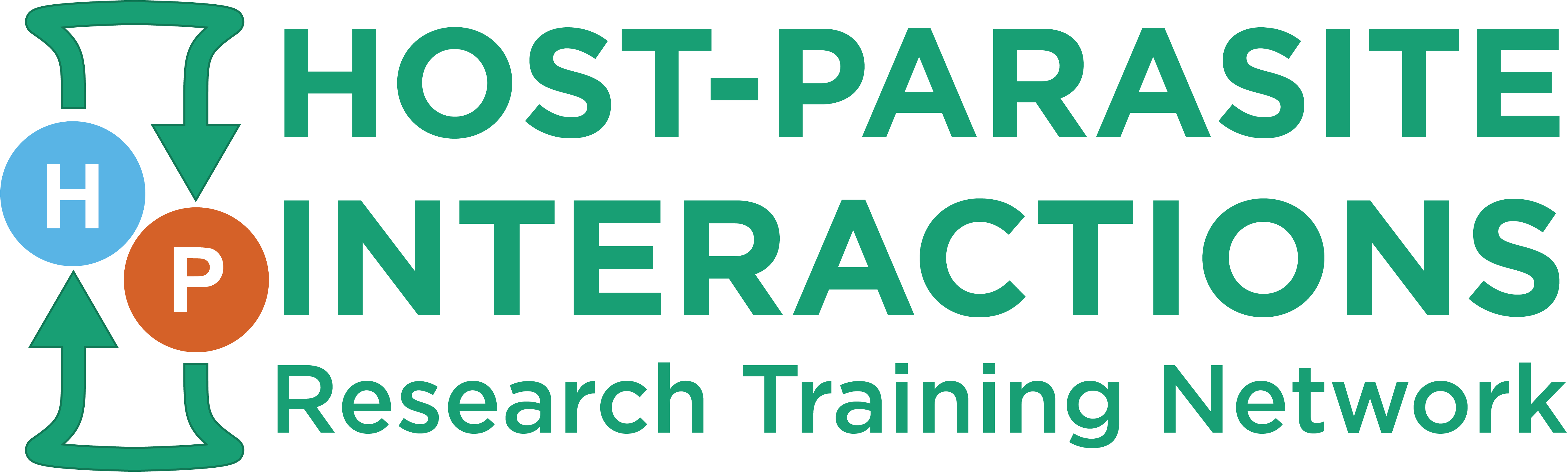 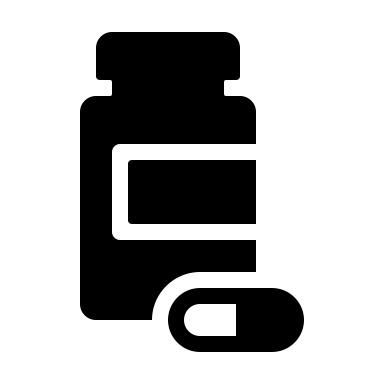 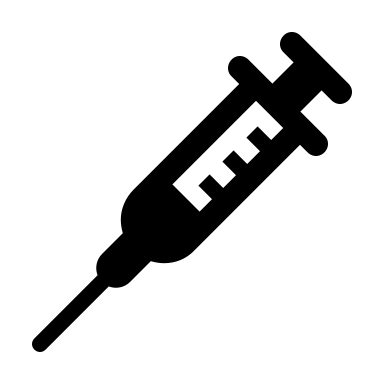 Anti-Protozoan Medicine
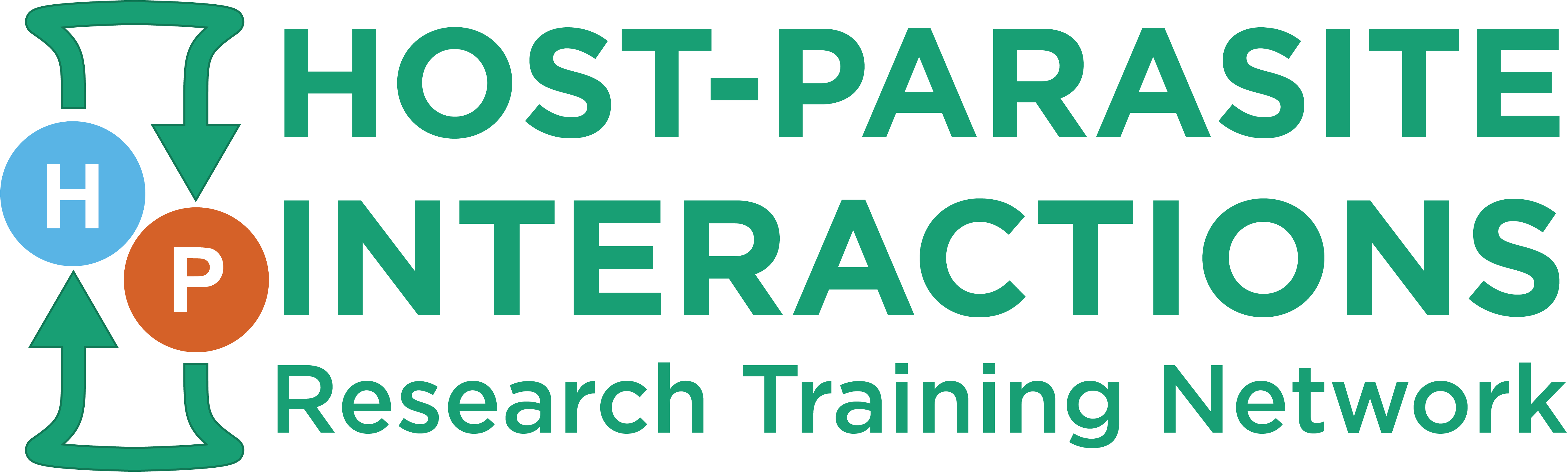 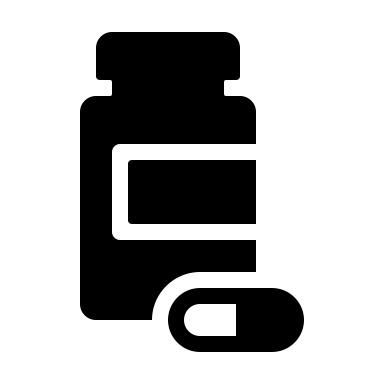 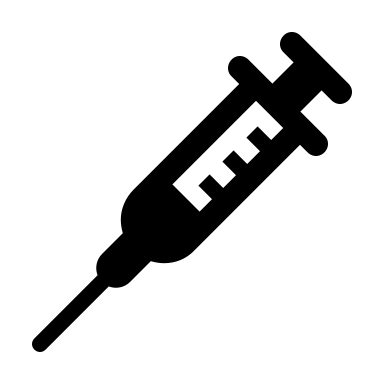 Anti-Helminthic Medicine
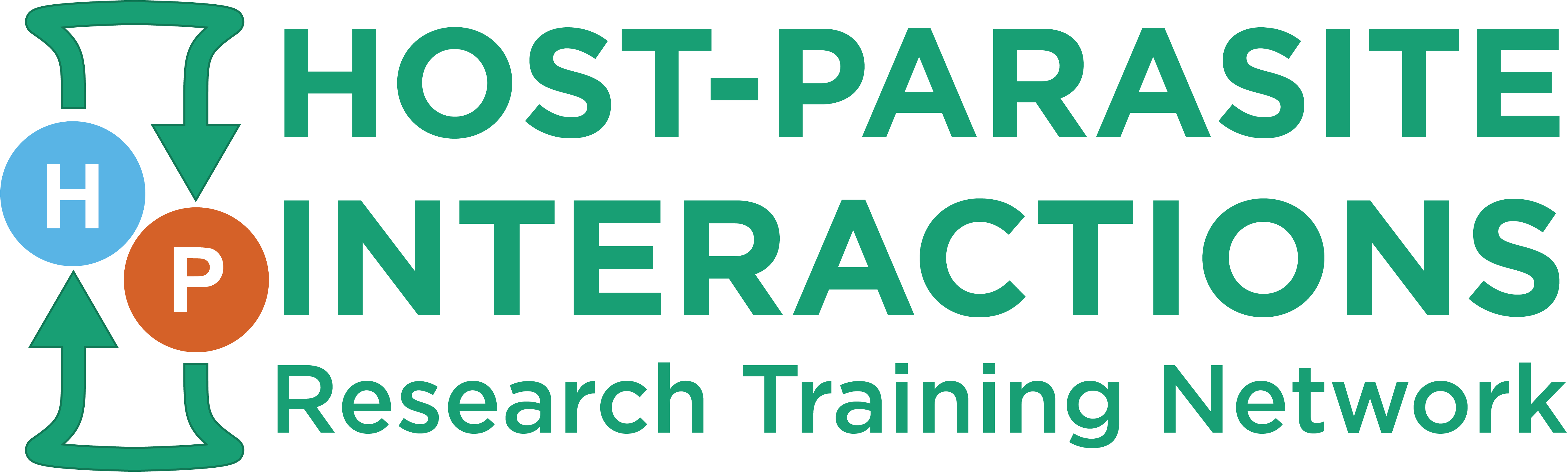 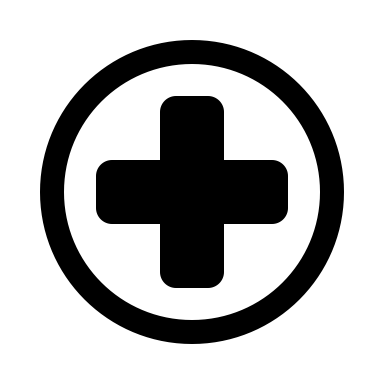 Health Card
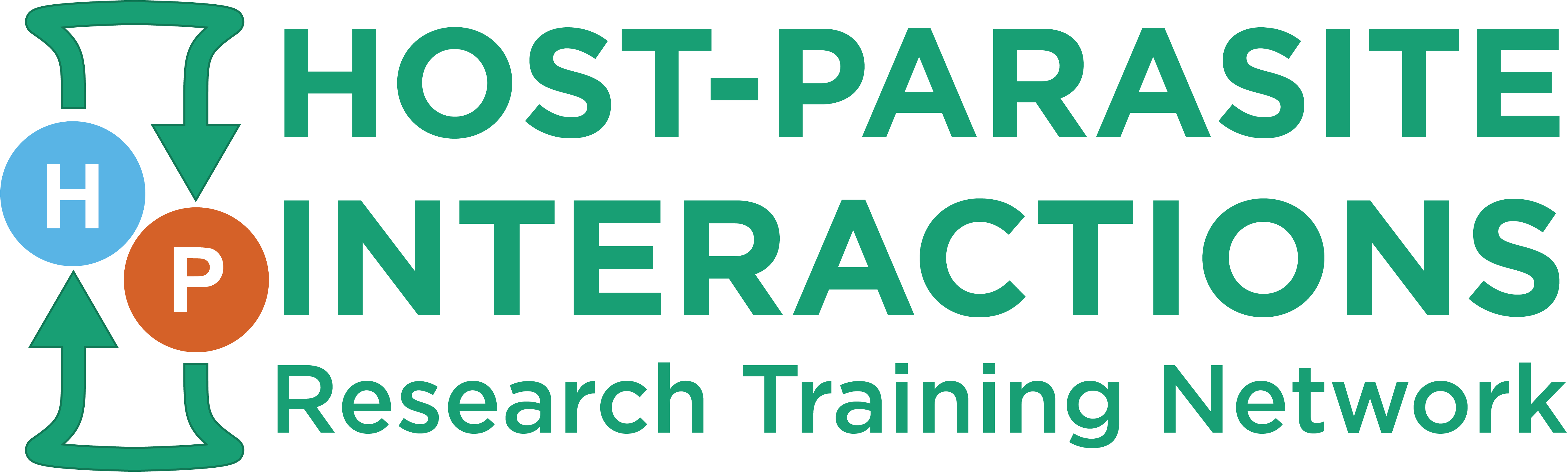 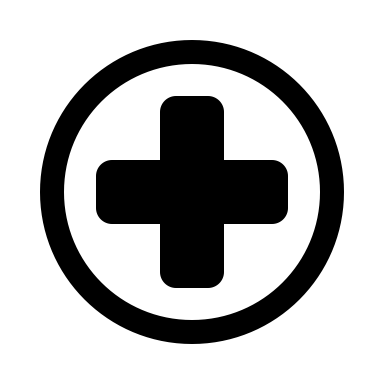 Health Card
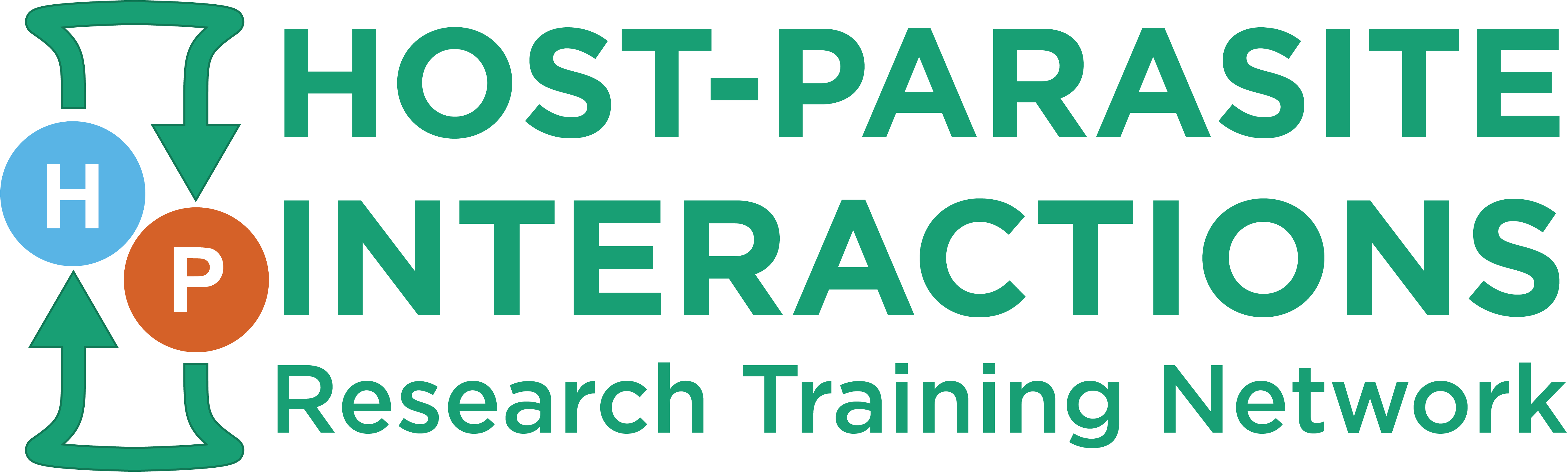 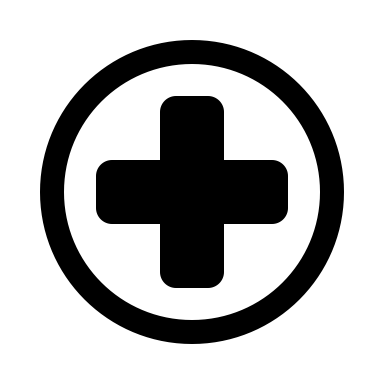 Health Card
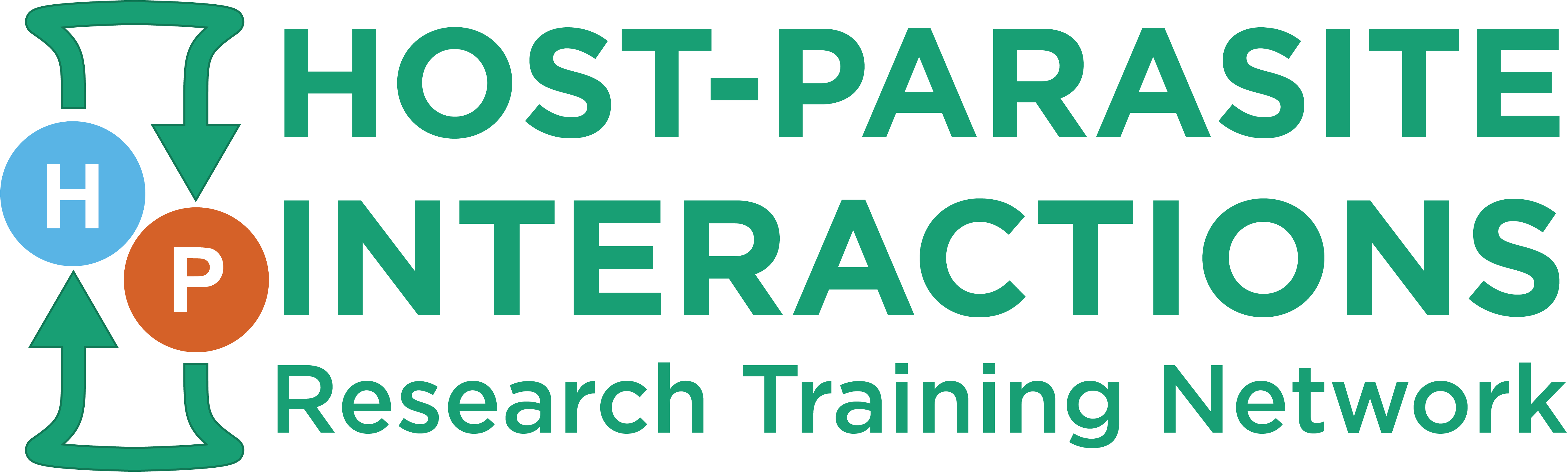 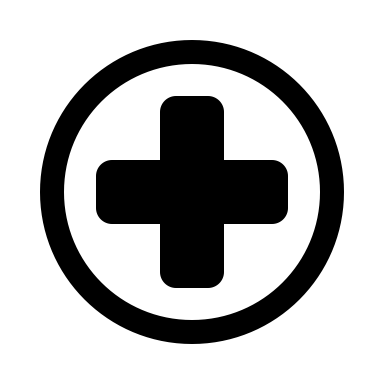 Health Card
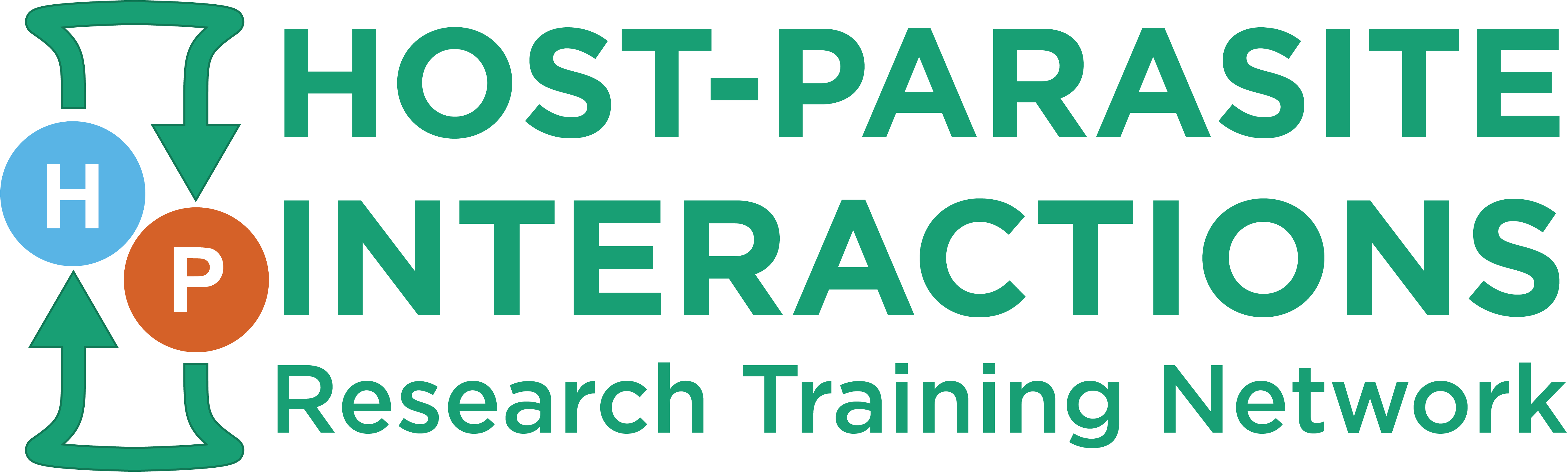 Water Filter + Cooking Kit
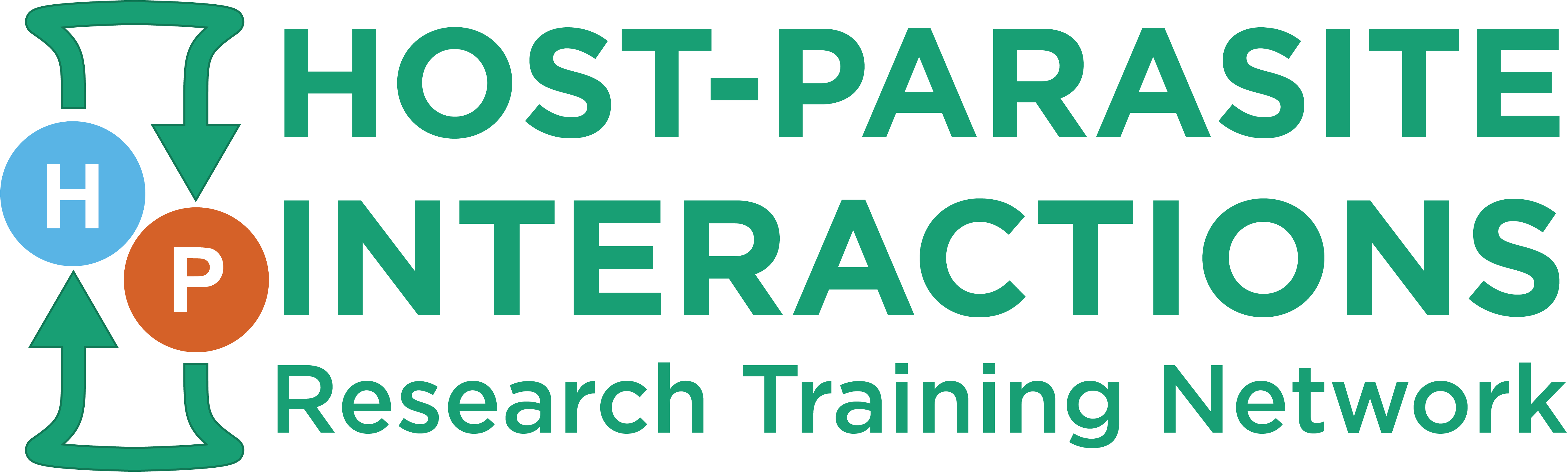 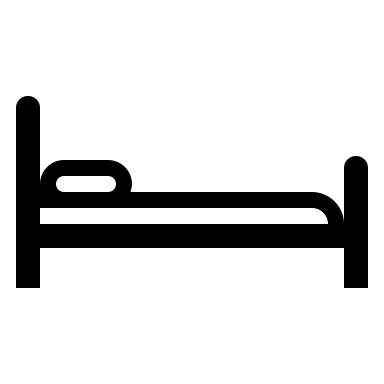 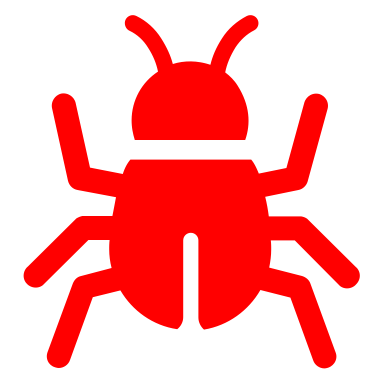 Bug Spray + Bed Net
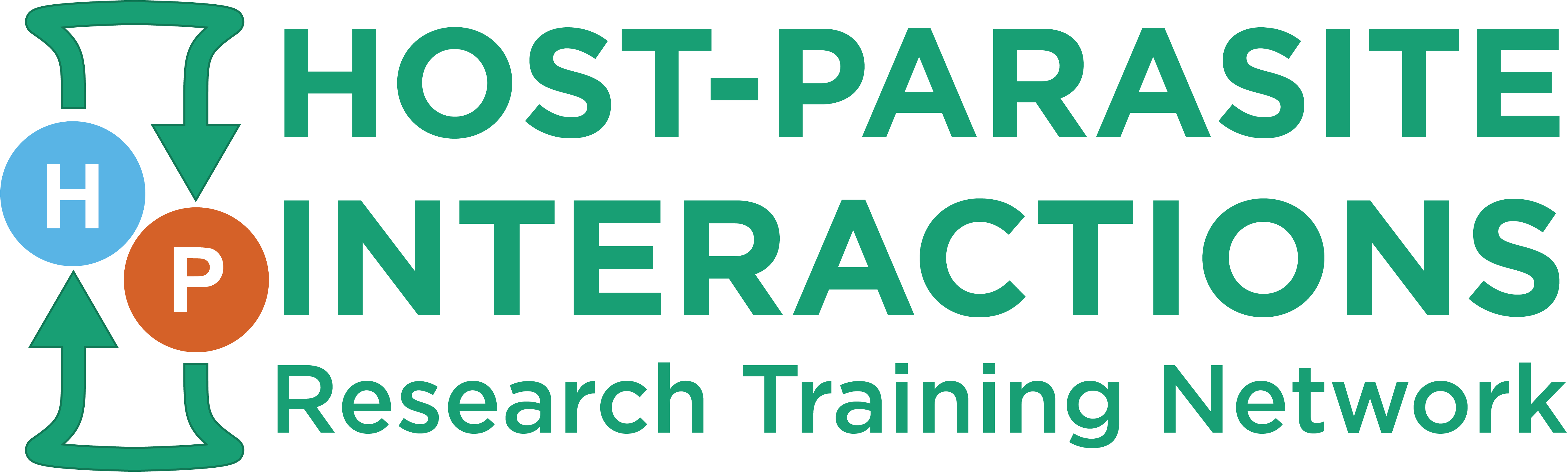 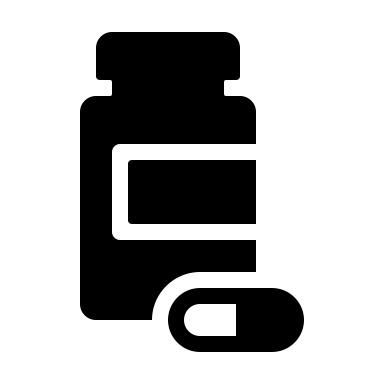 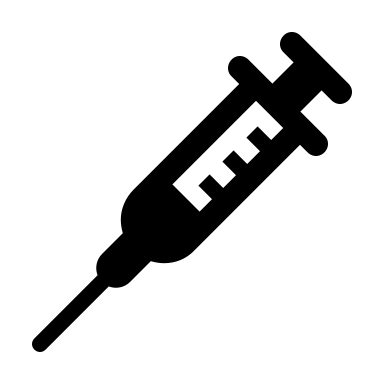 Anti-Protozoan Medicine
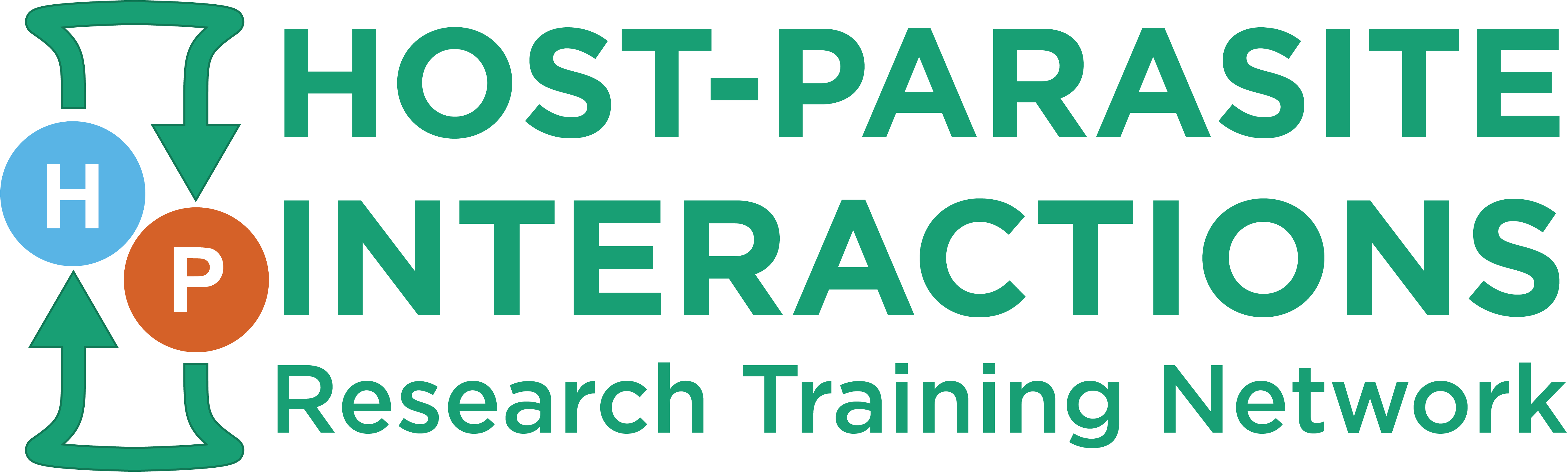 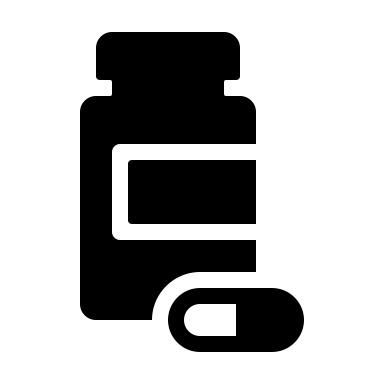 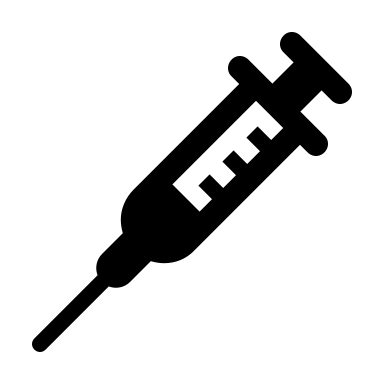 Anti-Helminthic Medicine
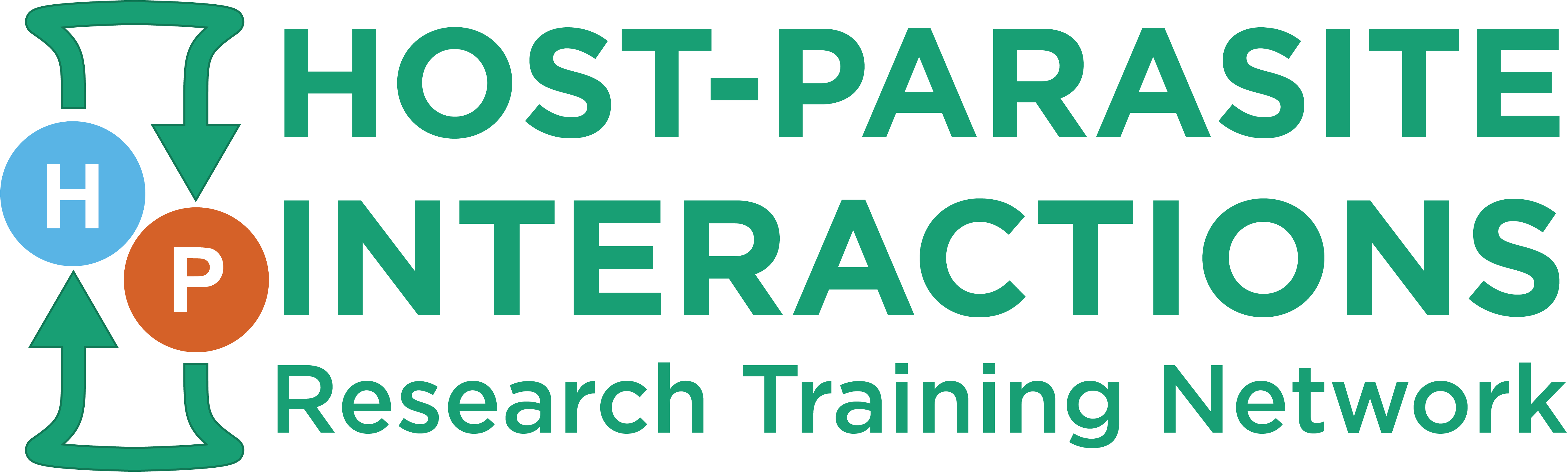 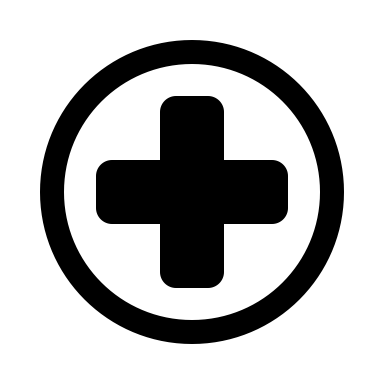 Health Card
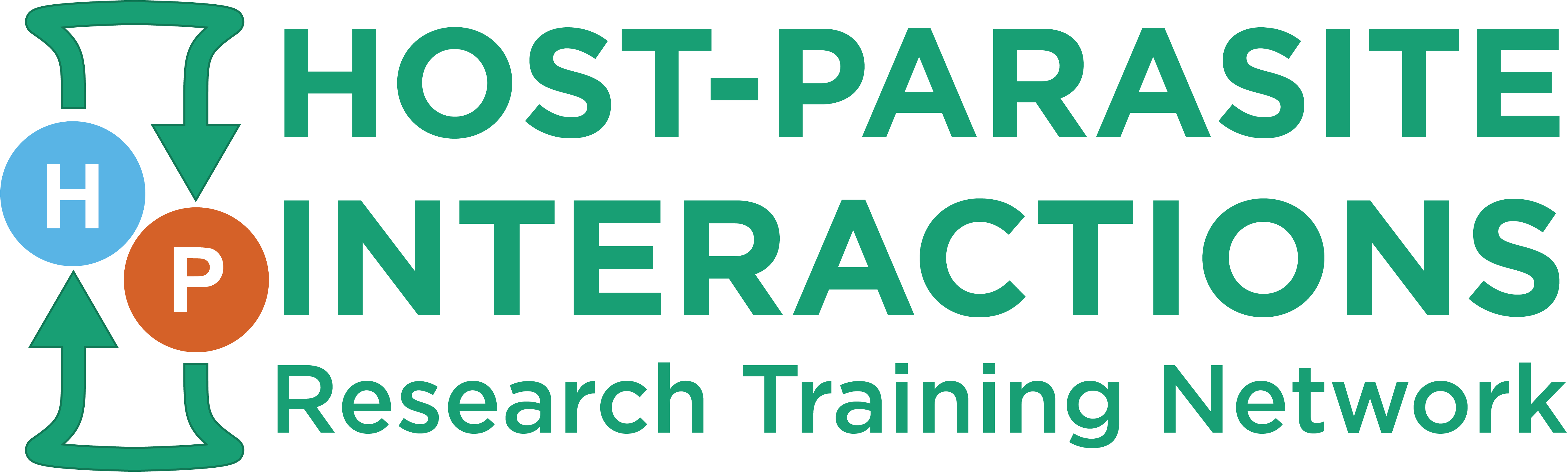 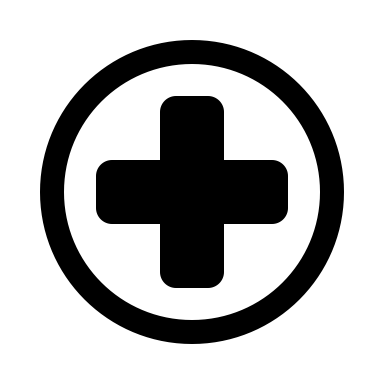 Health Card
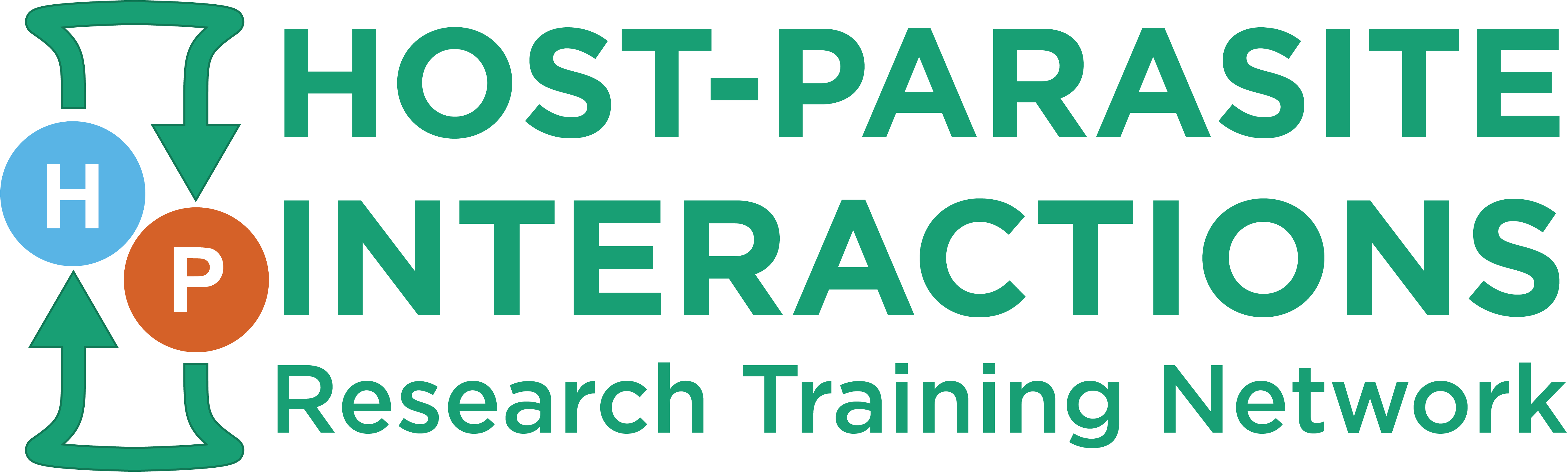 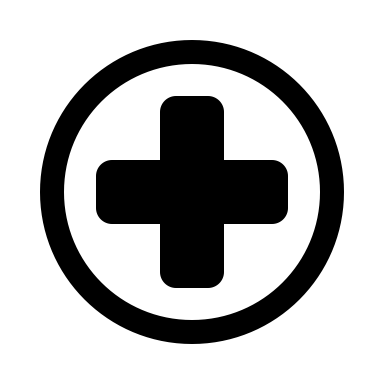 Health Card
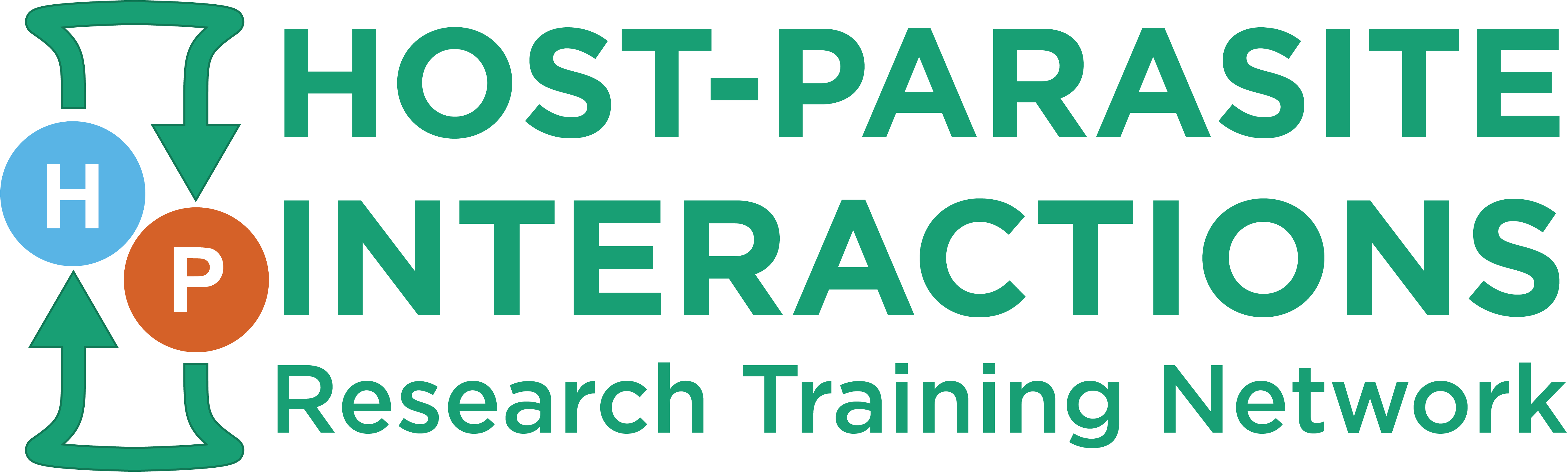 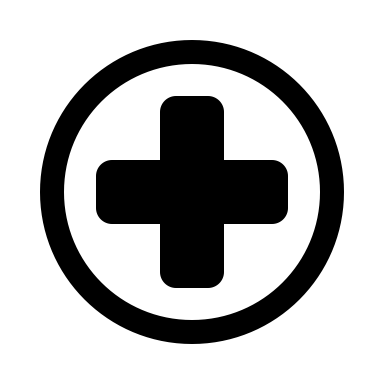 Health Card
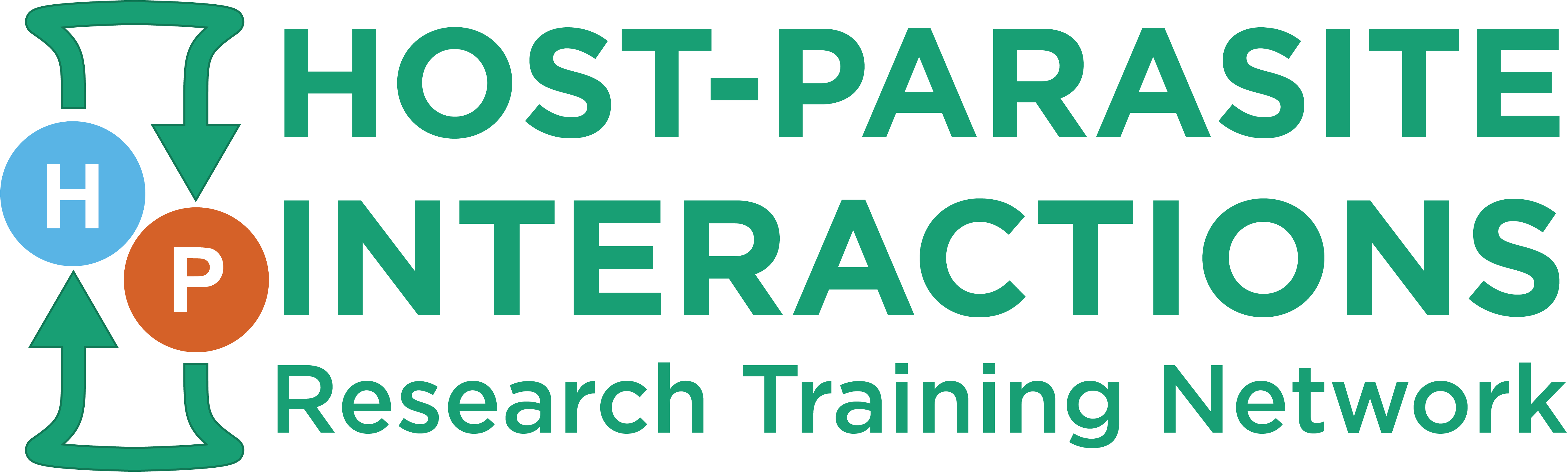 Water Filter + Cooking Kit
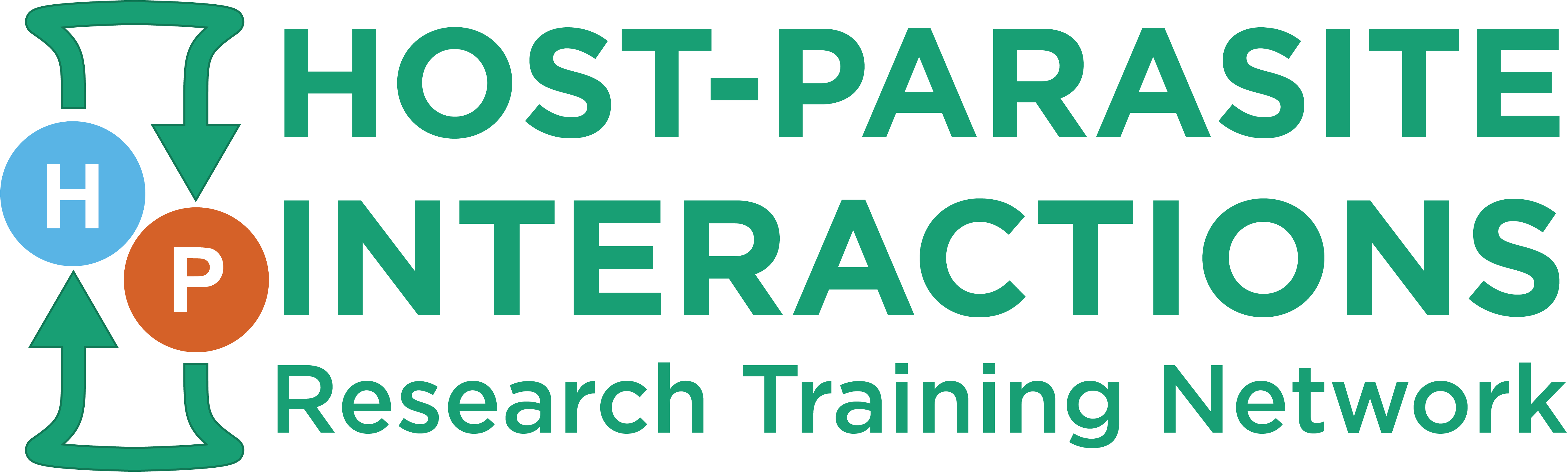 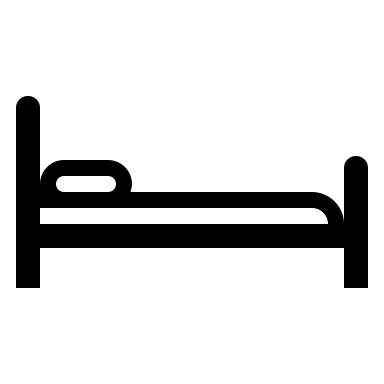 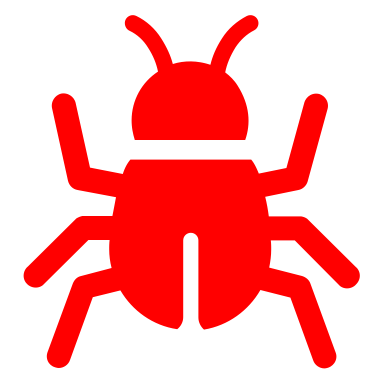 Bug Spray + Bed Net
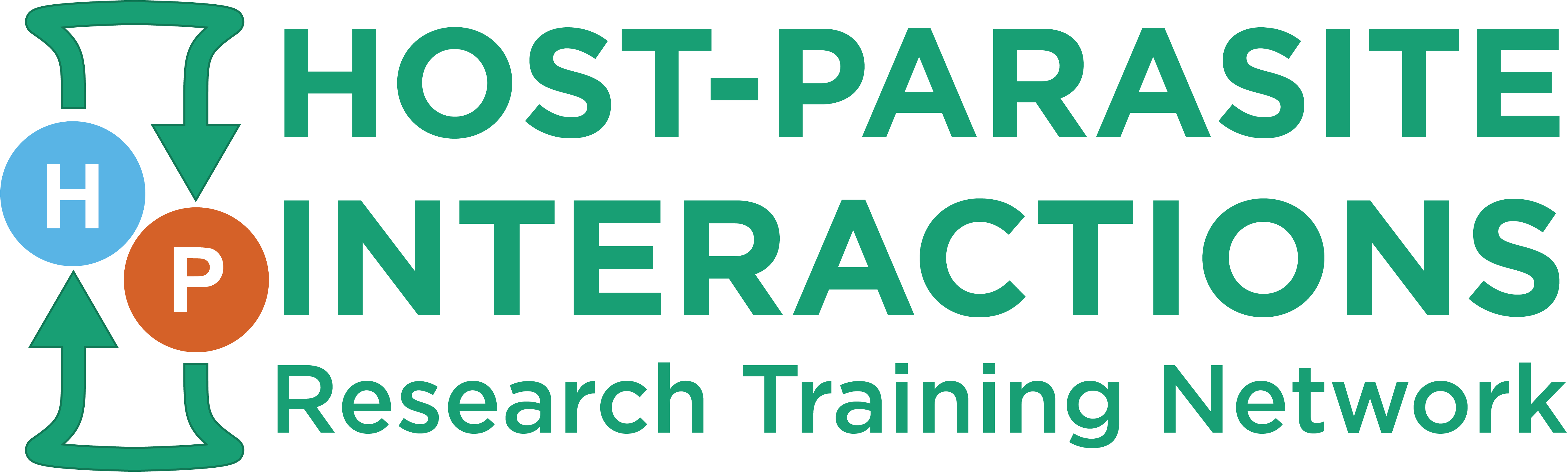 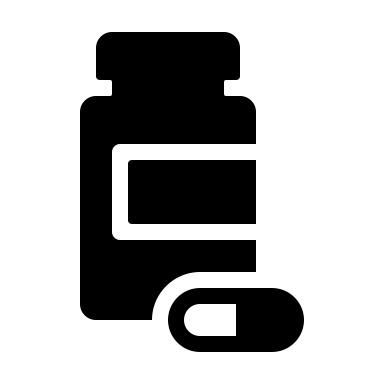 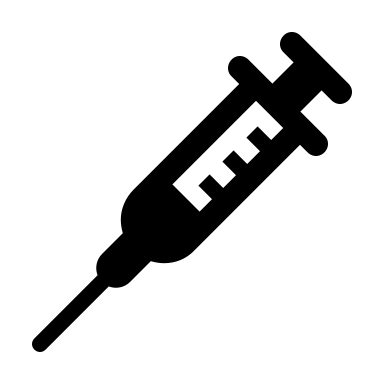 Anti-Protozoan Medicine
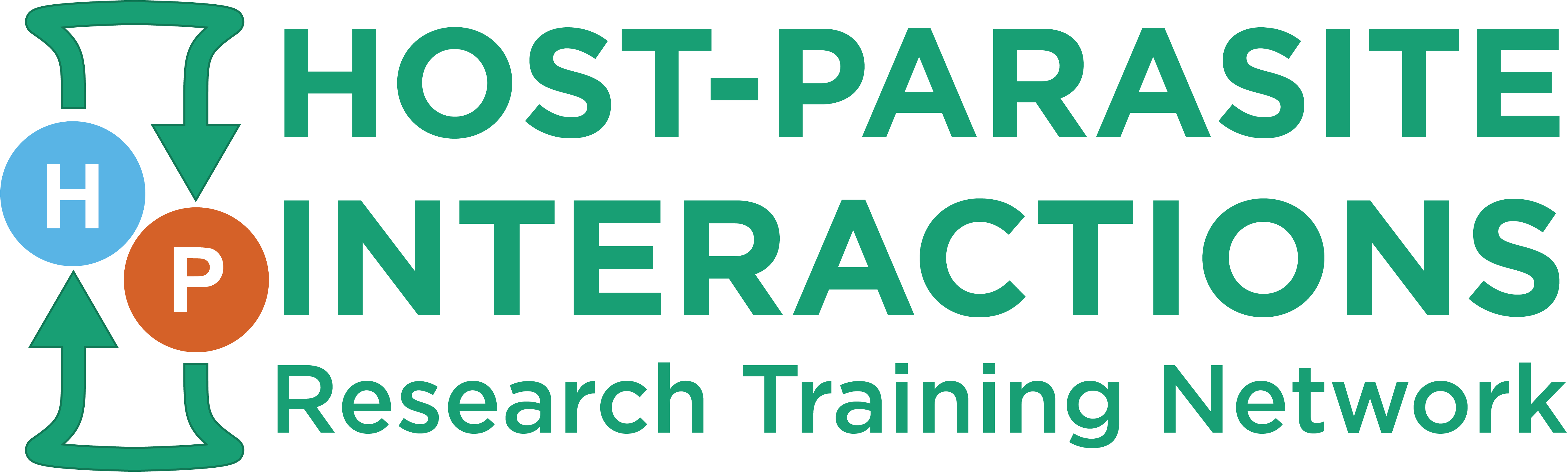 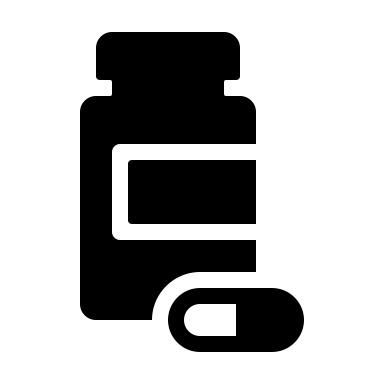 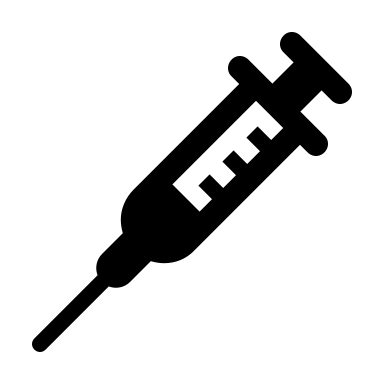 Anti-Helminthic Medicine
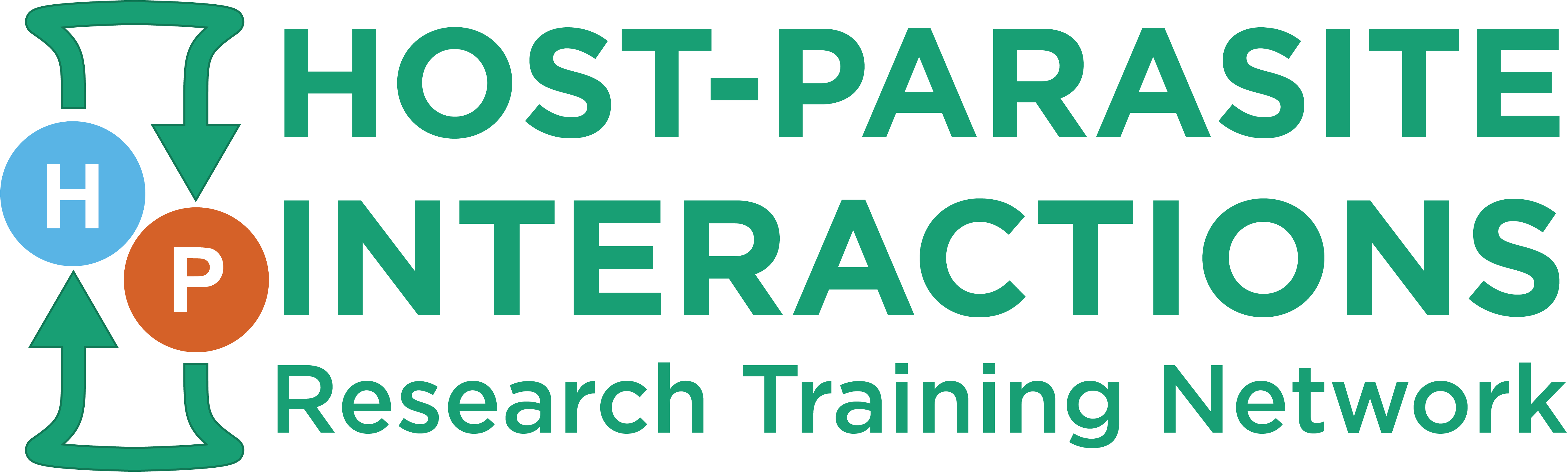 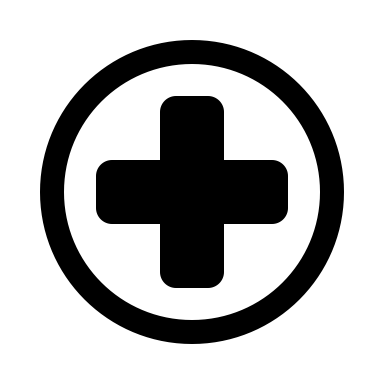 Health Card
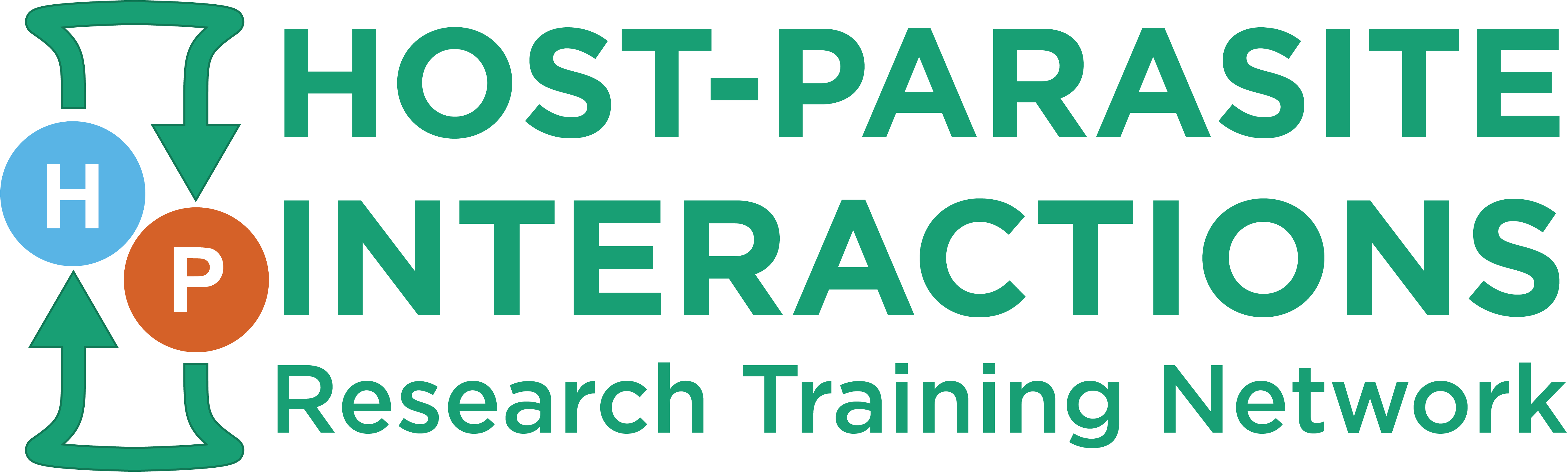 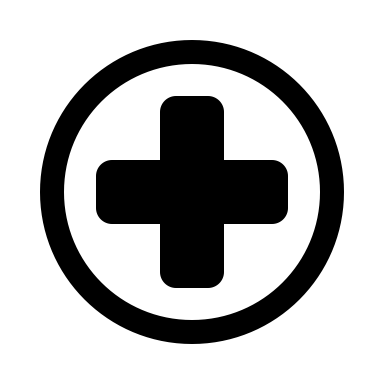 Health Card
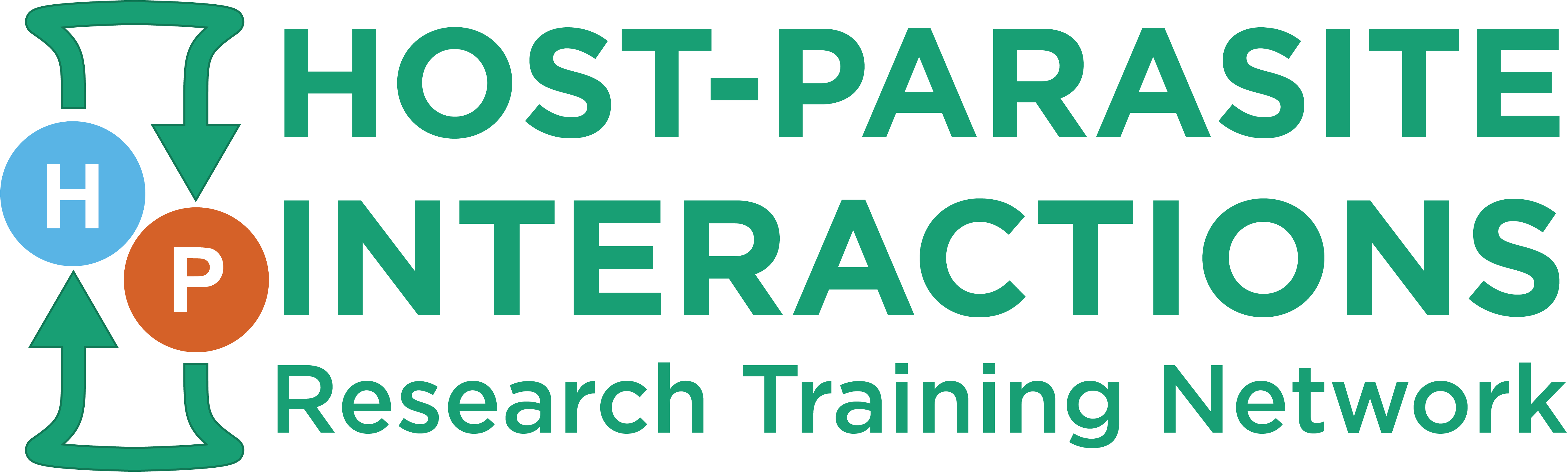 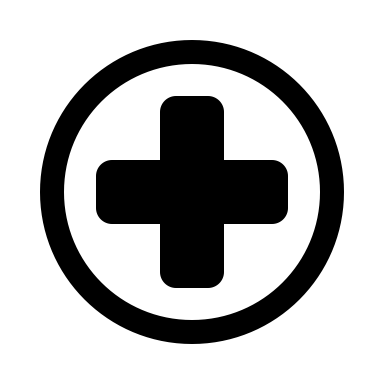 Health Card
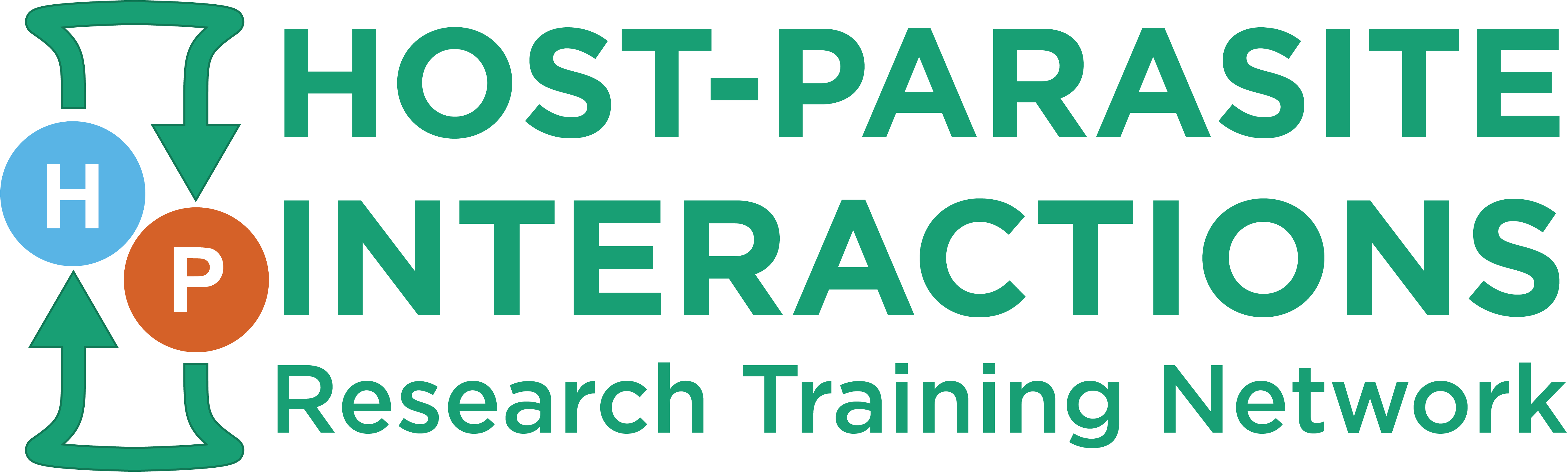 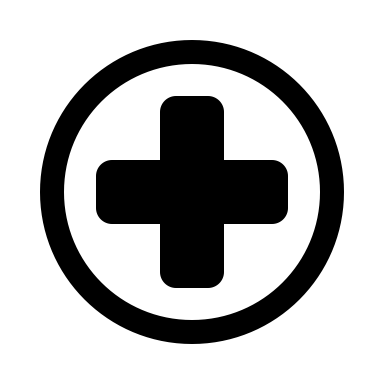 Health Card
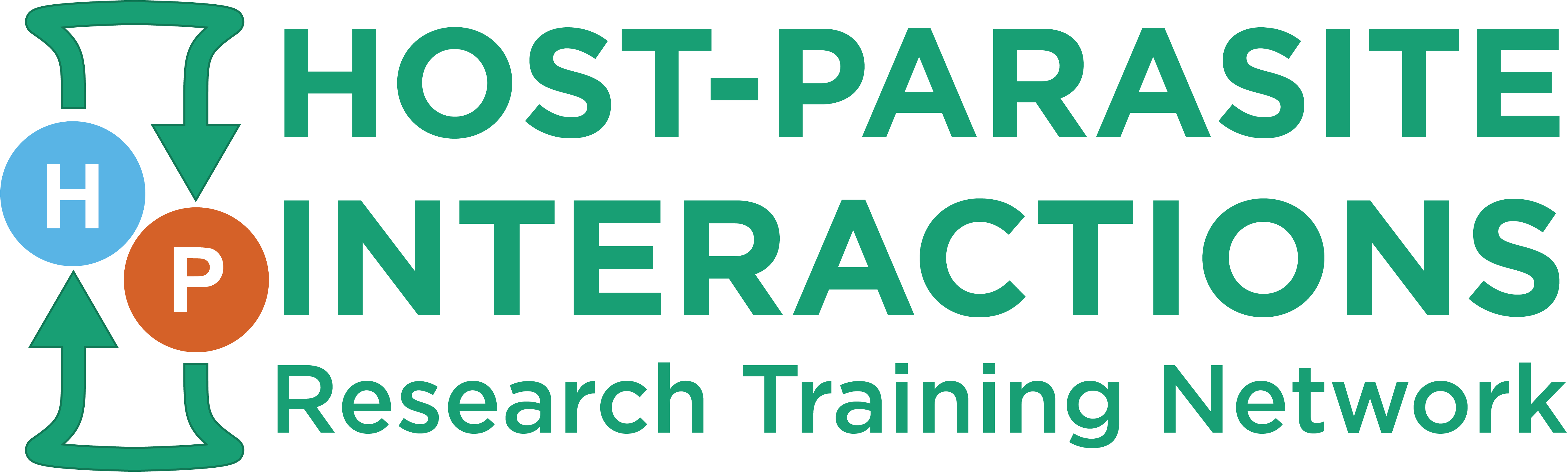 Water Filter + Cooking Kit
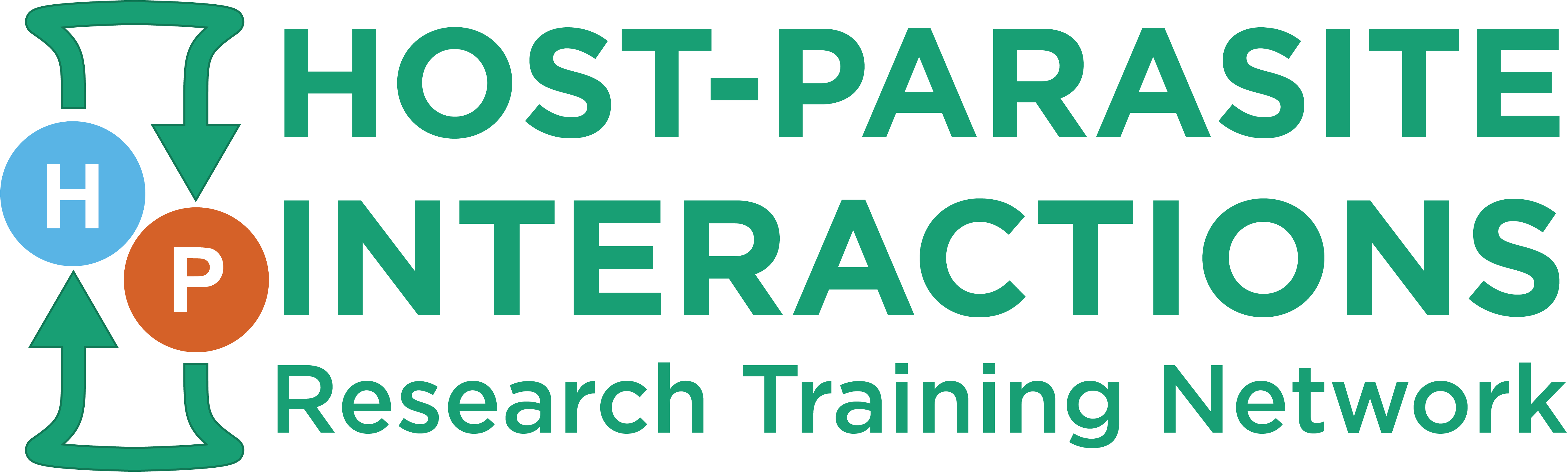 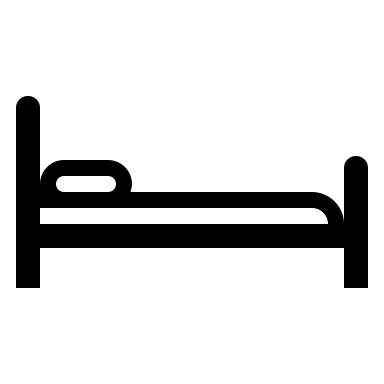 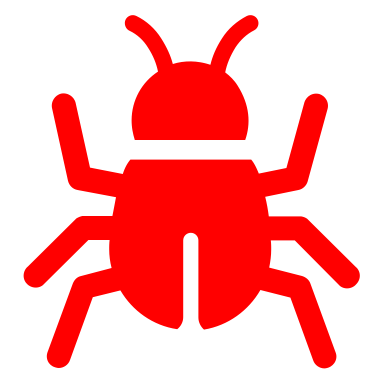 Bug Spray + Bed Net
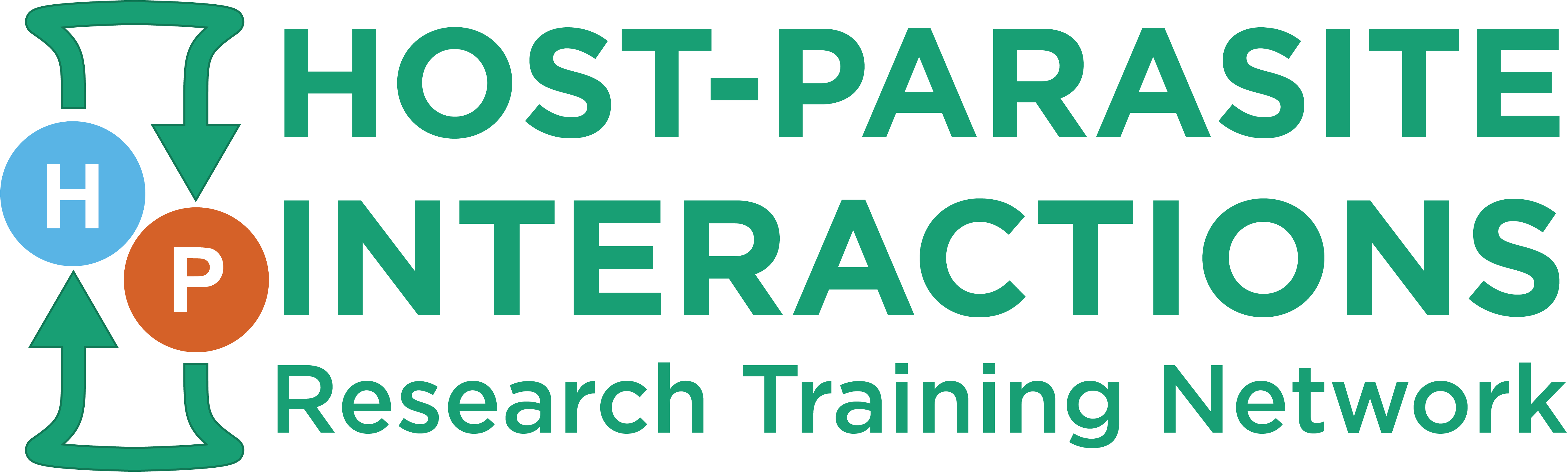 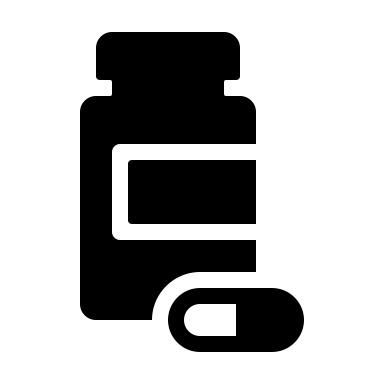 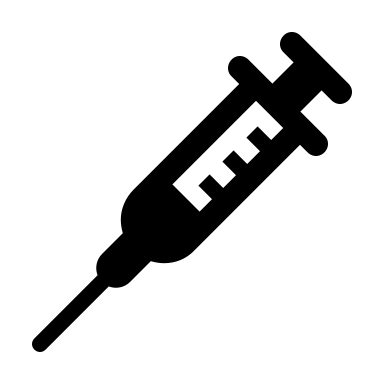 Anti-Protozoan Medicine
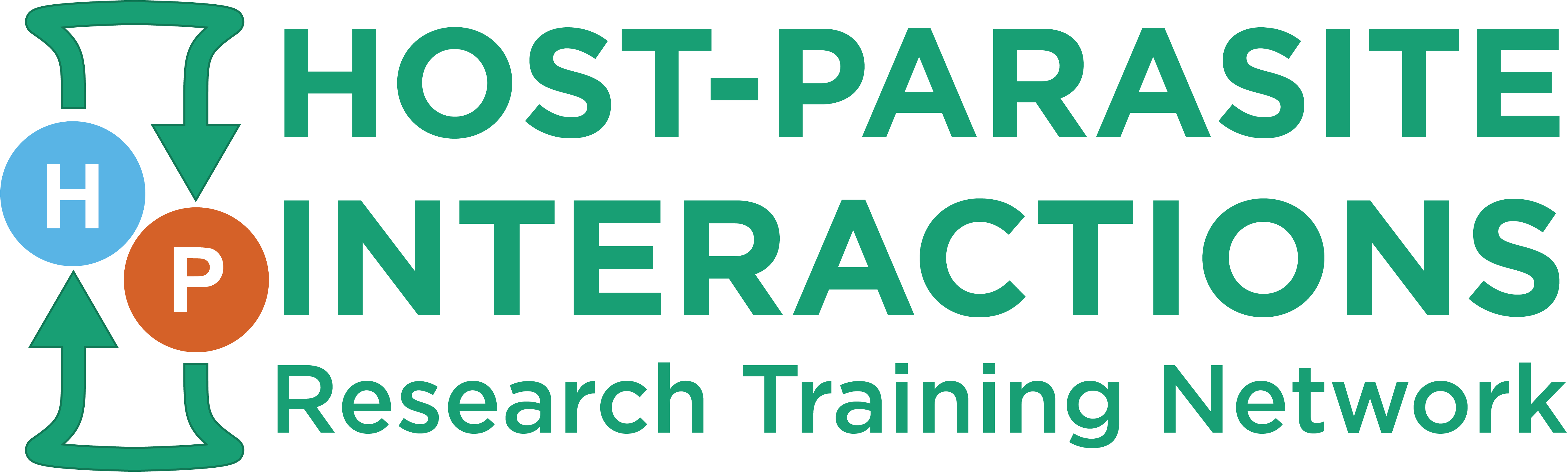 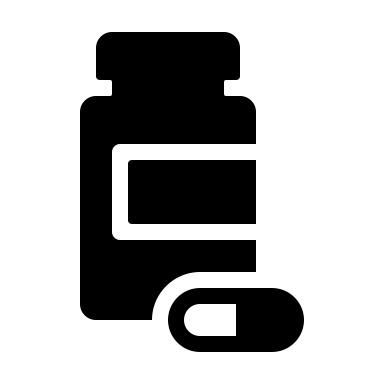 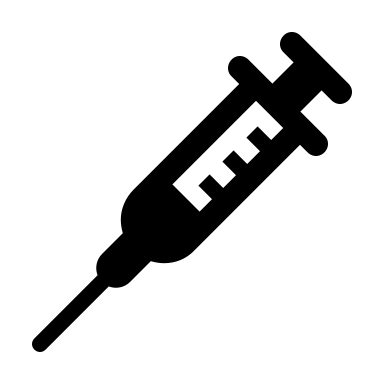 Anti-Helminthic Medicine
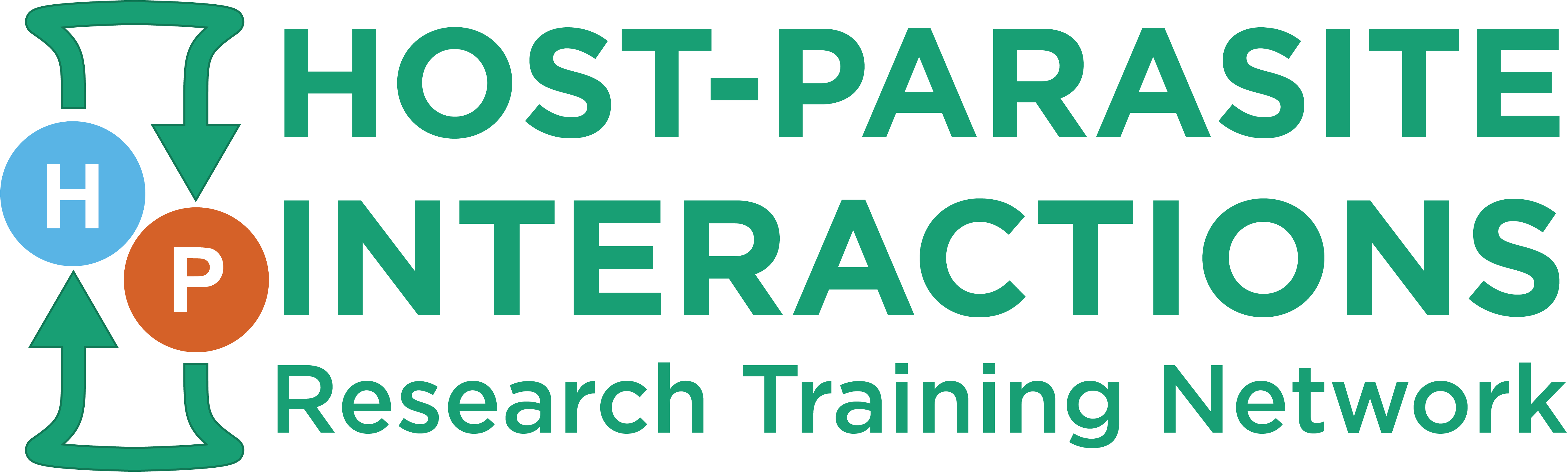